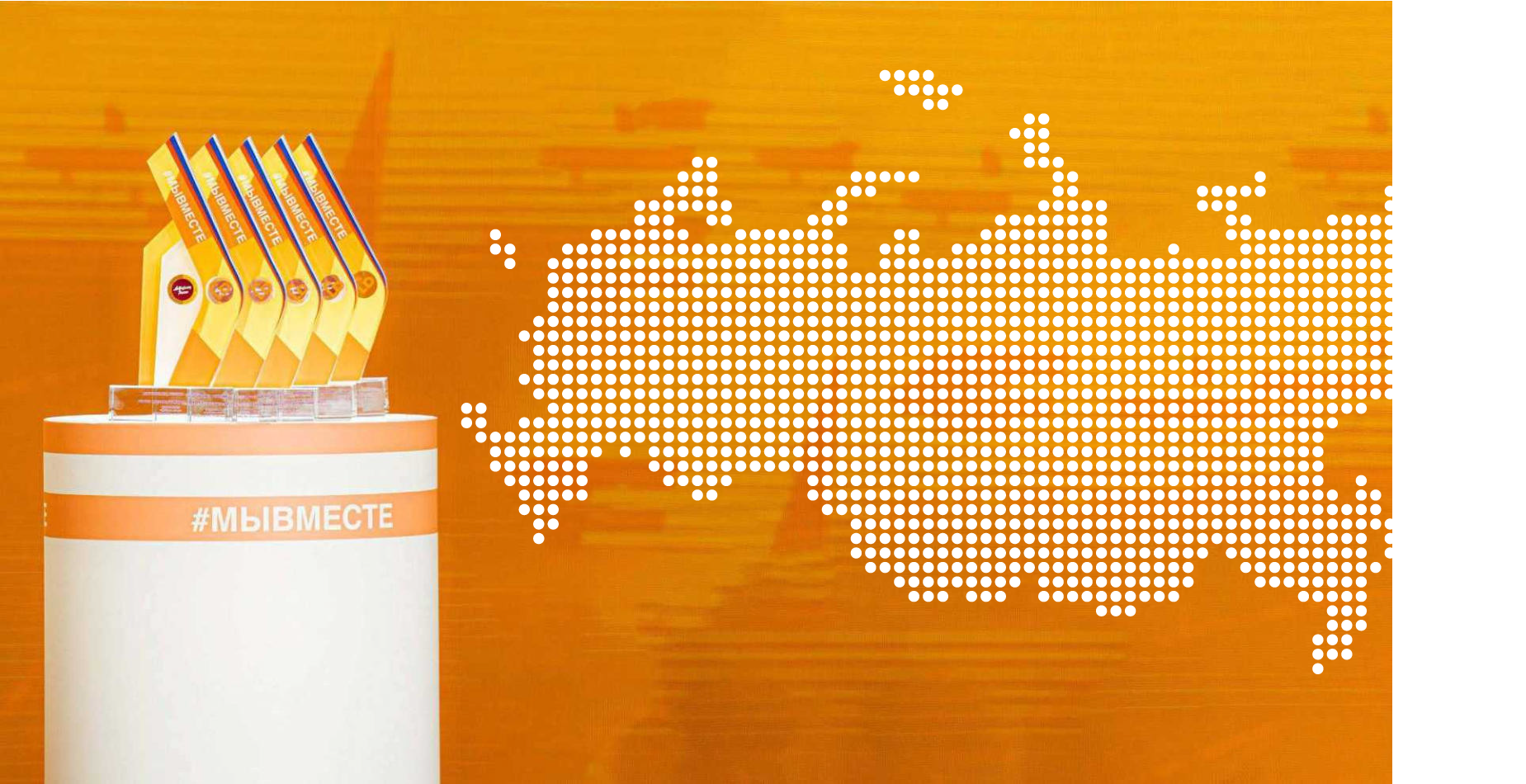 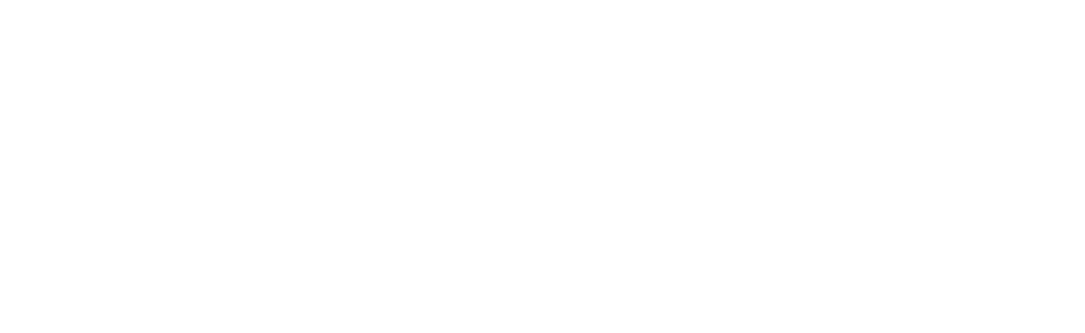 МЕЖДУНАРОДНАЯ ПРЕМИЯ
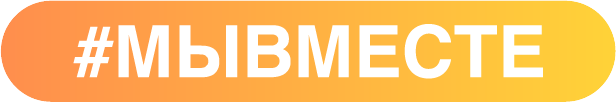 РЕГИОНАЛЬНЫЙ ЭТАП
НАЗВАНИЕ: «ПравоМиГ»
НОМИНАЦИЯ: «Страна возможностей»
АВТОР: Борщевцева Галина Алексеевна
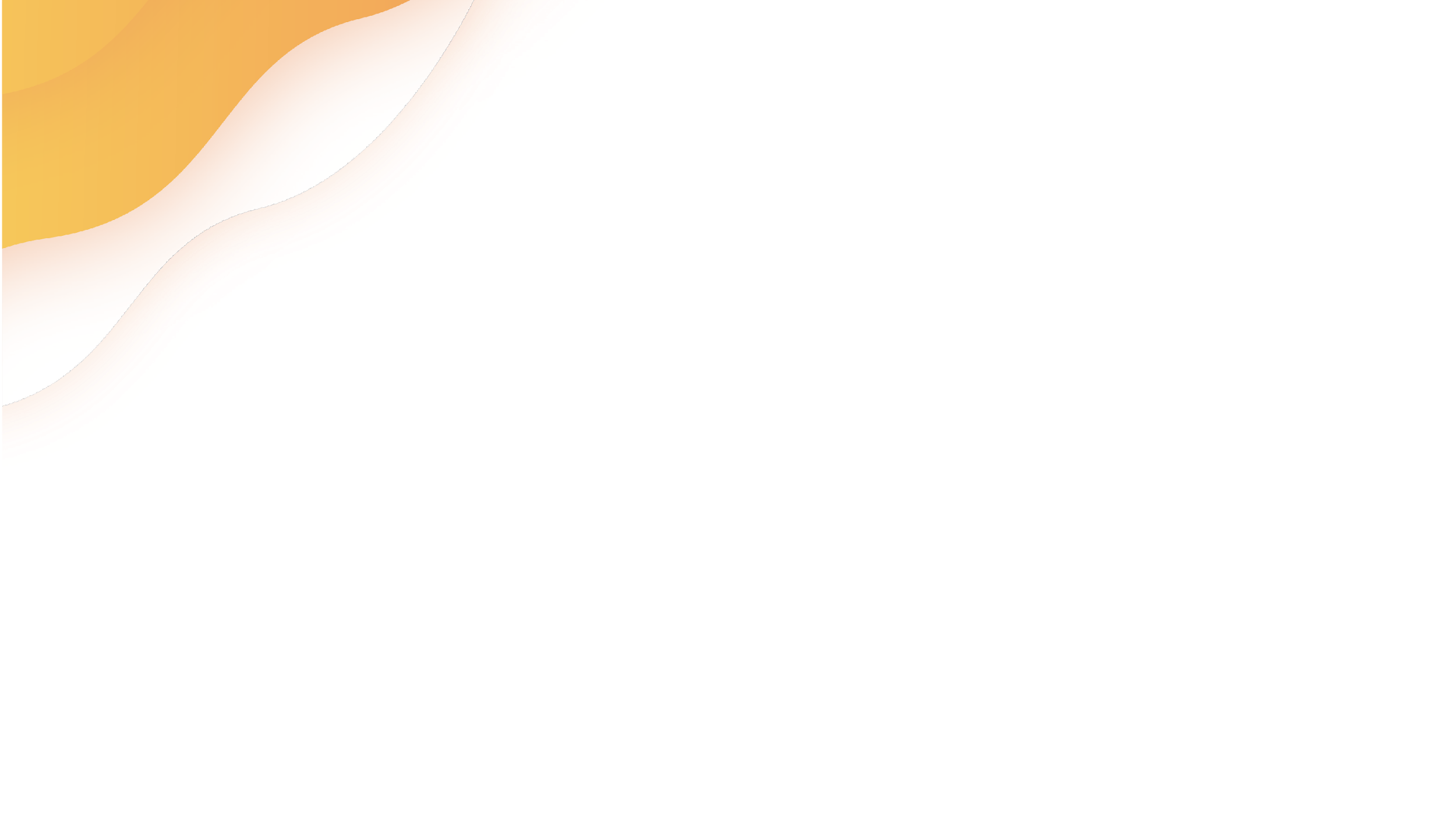 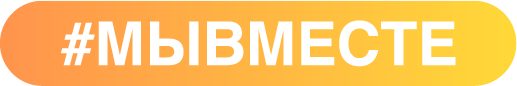 О ПРОЕКТЕ
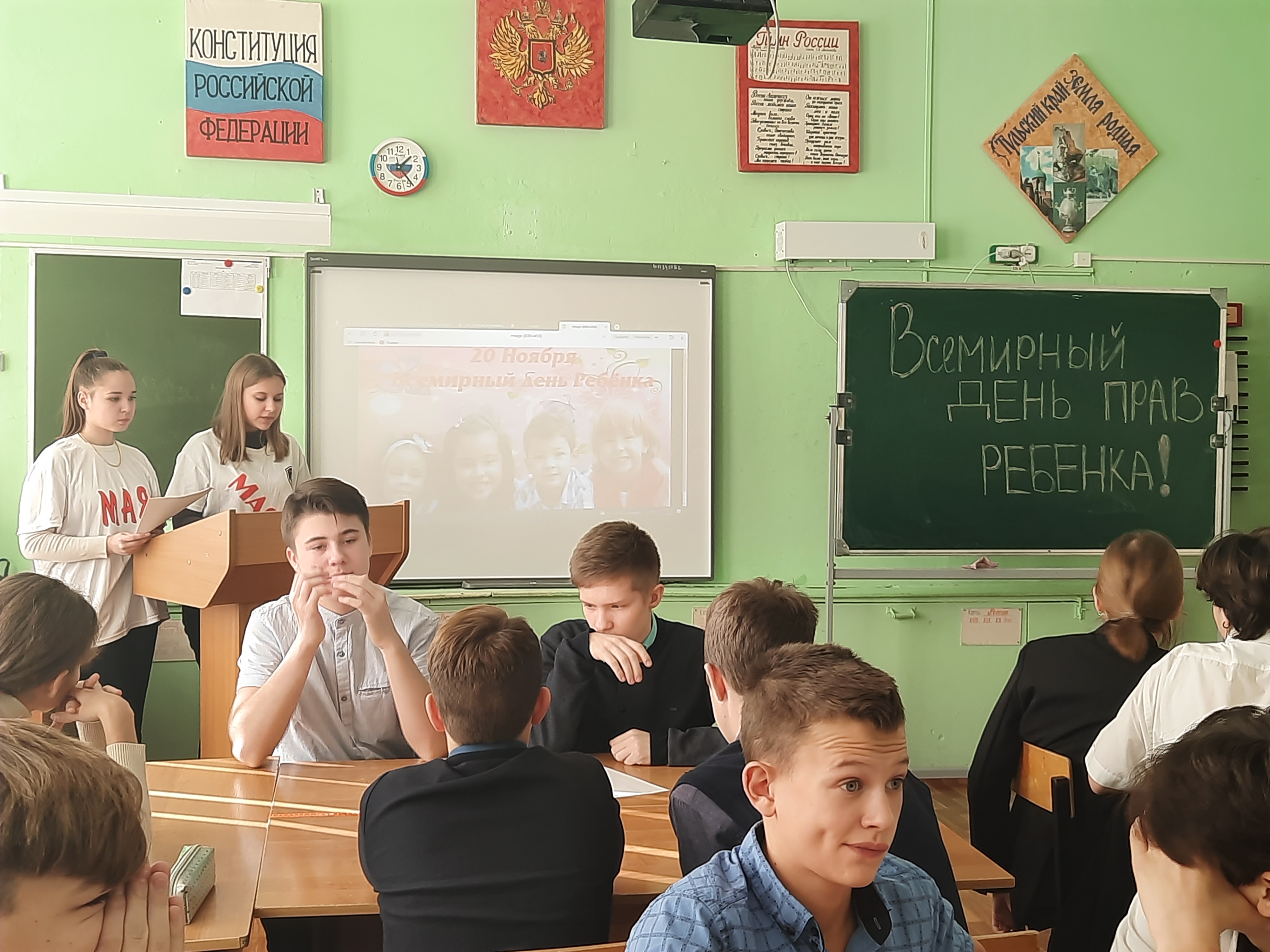 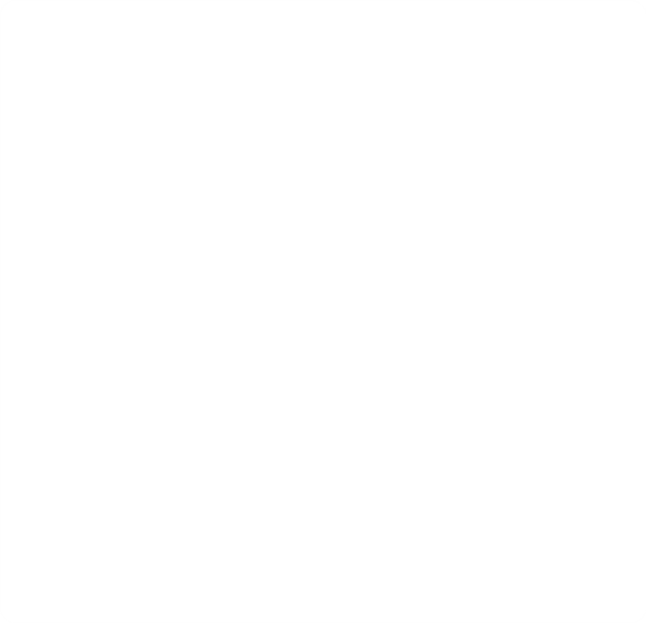 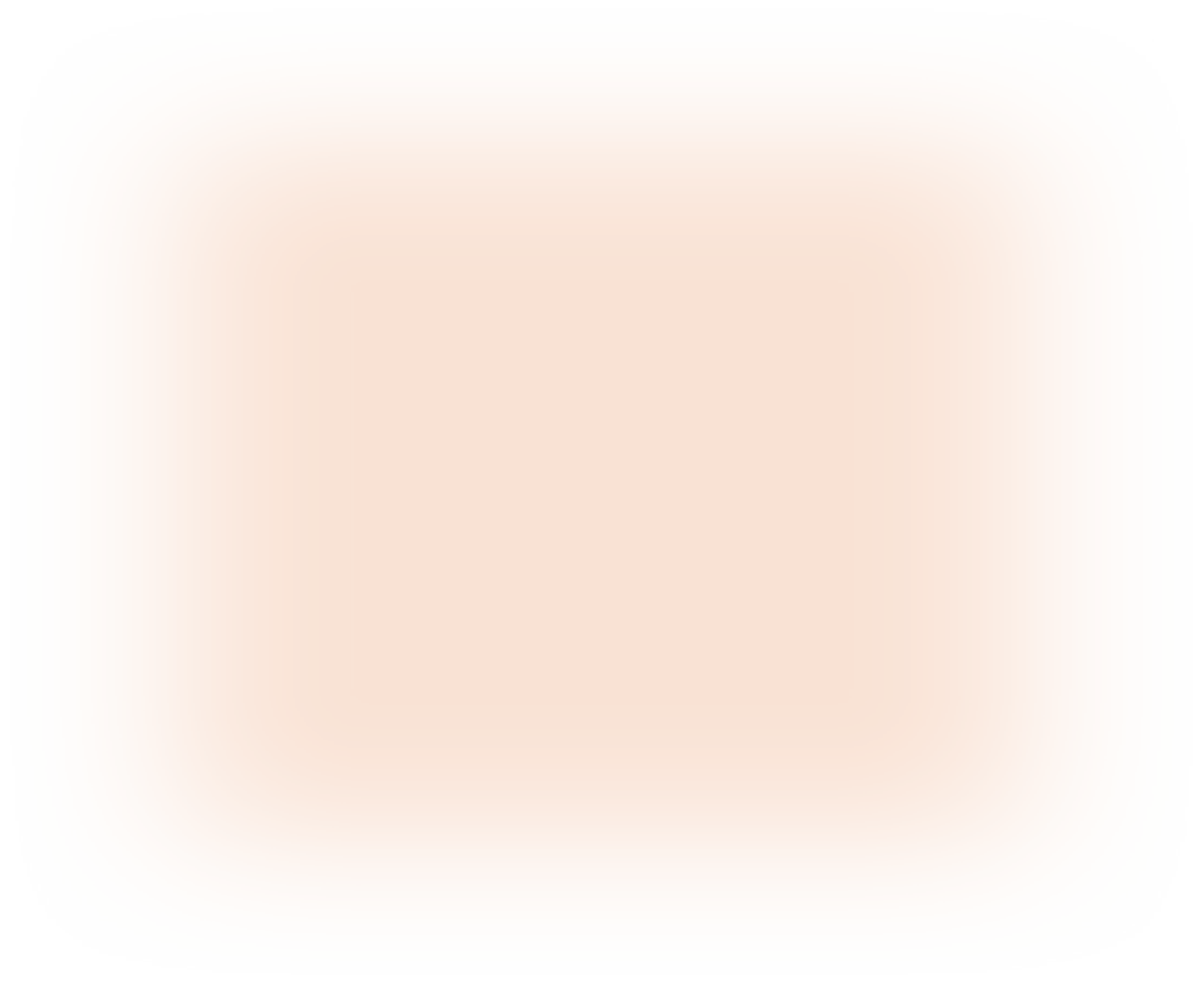 КТО МЫ?
Проблема формирования законопослушного поведения  несовершеннолетних актуальна всегда. 
Поиск новых форм профилактической  работы привел к мысли - создать команду правовых волонтеров. Ненавязчивый диалог несовершеннолетних с такими же как  они, может привести к большему воспитательному эффекту  формирования их правосознания.
Проект «ПравоМиГ», который я начала реализовывать  с 2020 года,   направлен  в первую очередь на правовое просвещение учащихся гимназии, особенно 4-7 классов – 10-13 лет. 
Особый интерес у гимназистов вызвало создание театра «ПравоМиГ». Тематические инсценировки, которые представляют правовые волонтеры, заставляют подростков задуматься о том, что и как они делают, и нет ли в их действиях нарушения закона. 
Деятельность правовых волонтеров не ограничена рамками образовательного учреждения. Ведется работа с родительским сообществом МКОУ «Гимназия». Совместно с сотрудниками полиции проводятся профилактические акции среди жителей города.
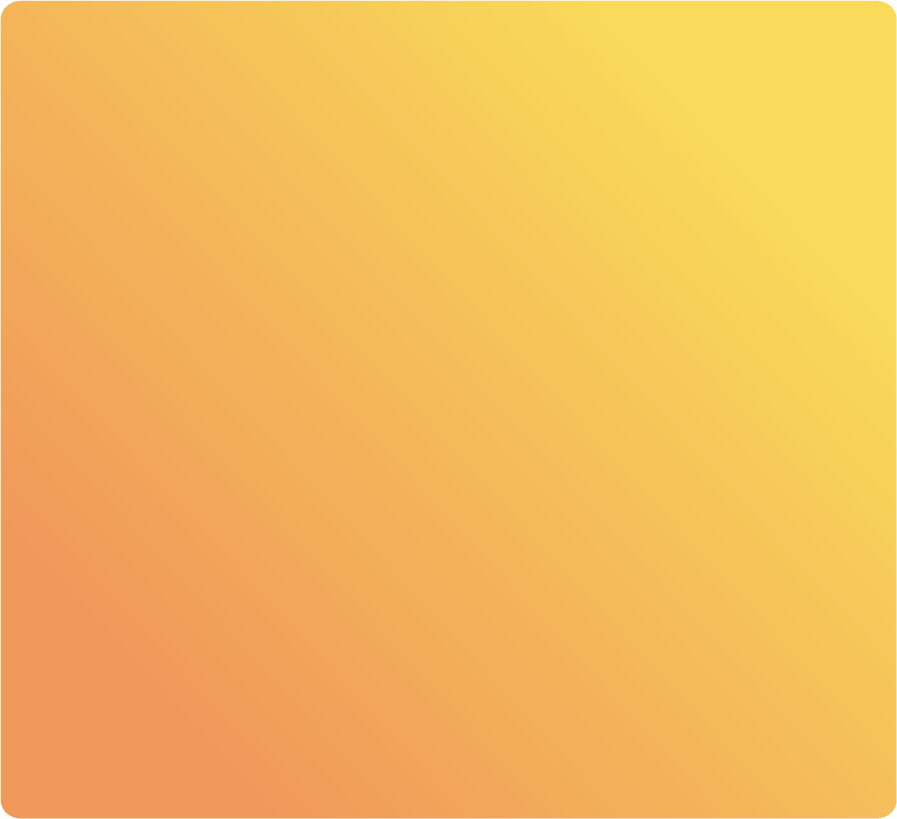 Актуальность и социальная значимость проекта:
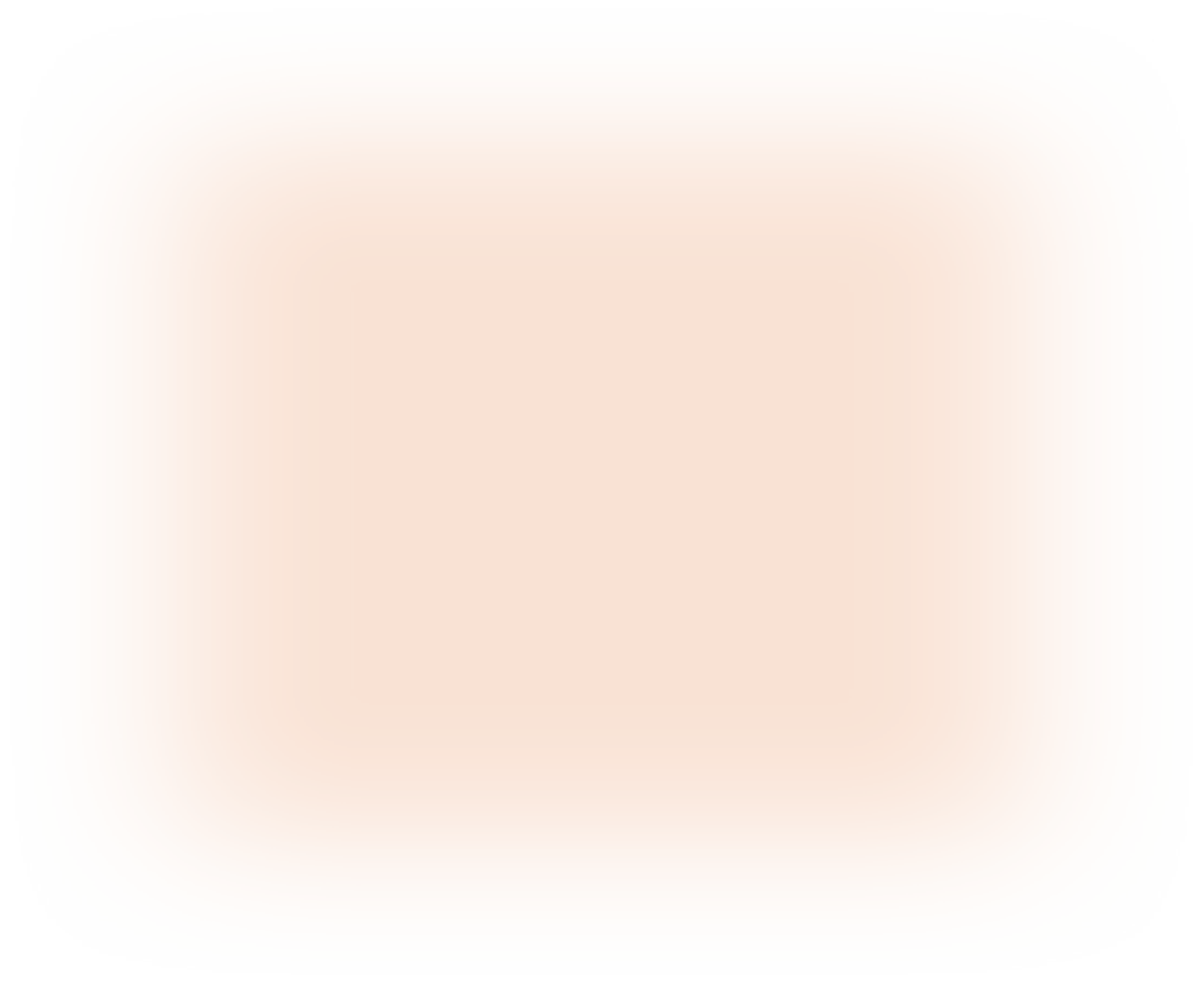 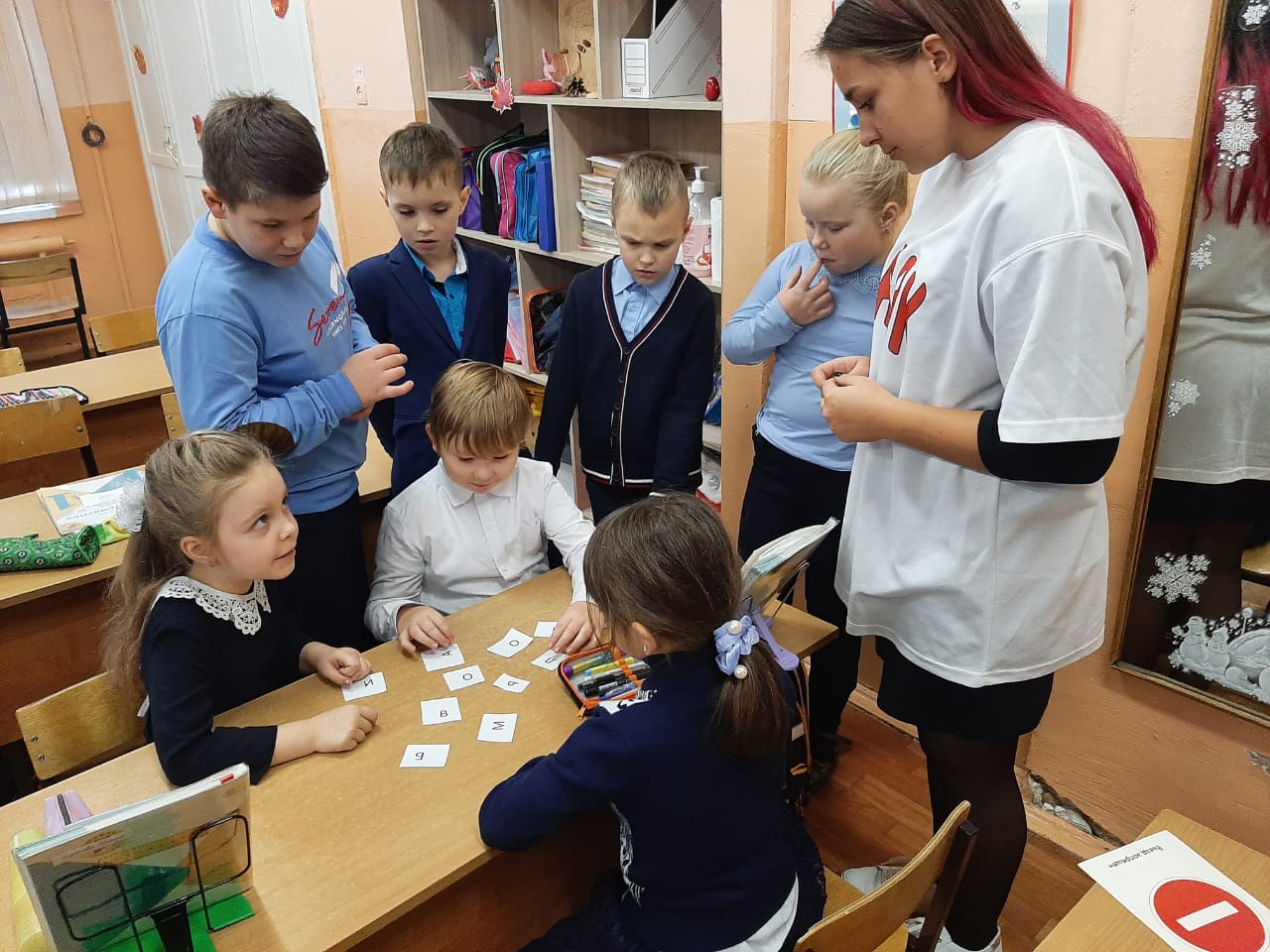 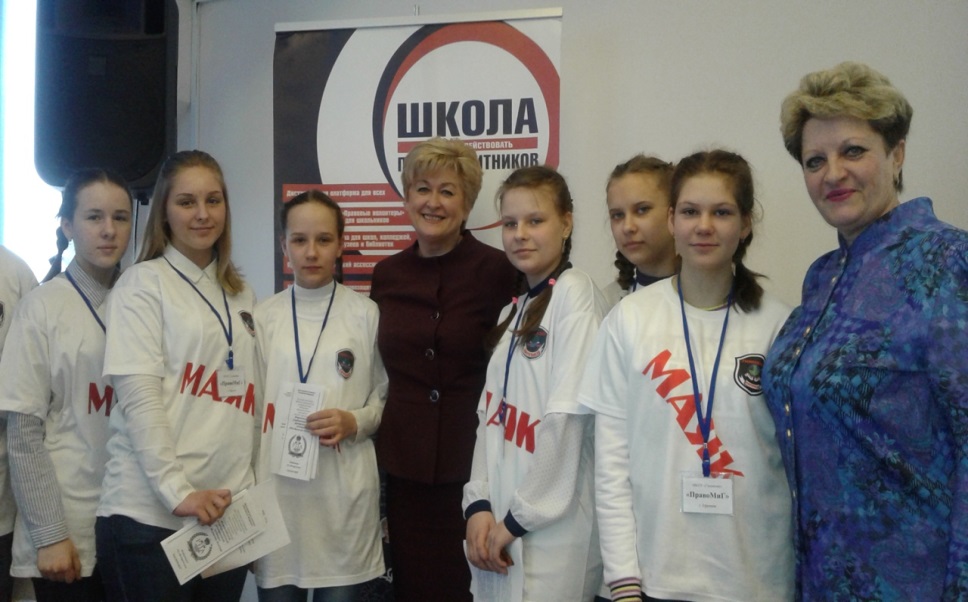 фото
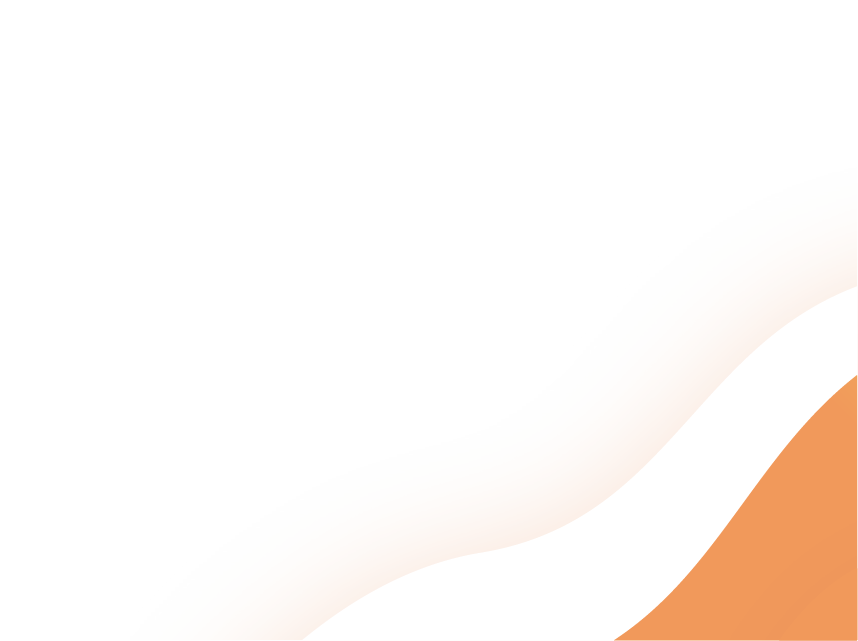 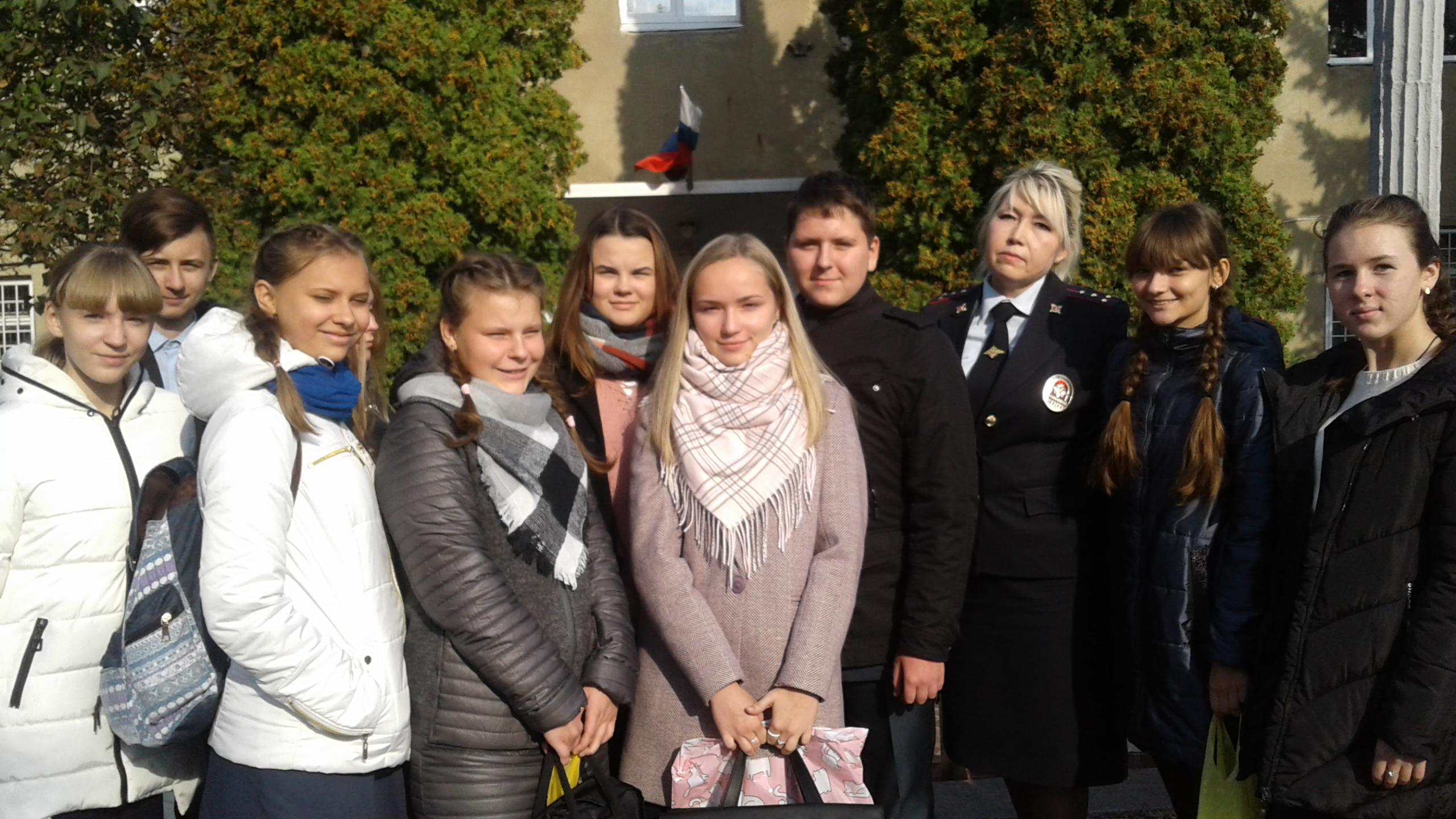 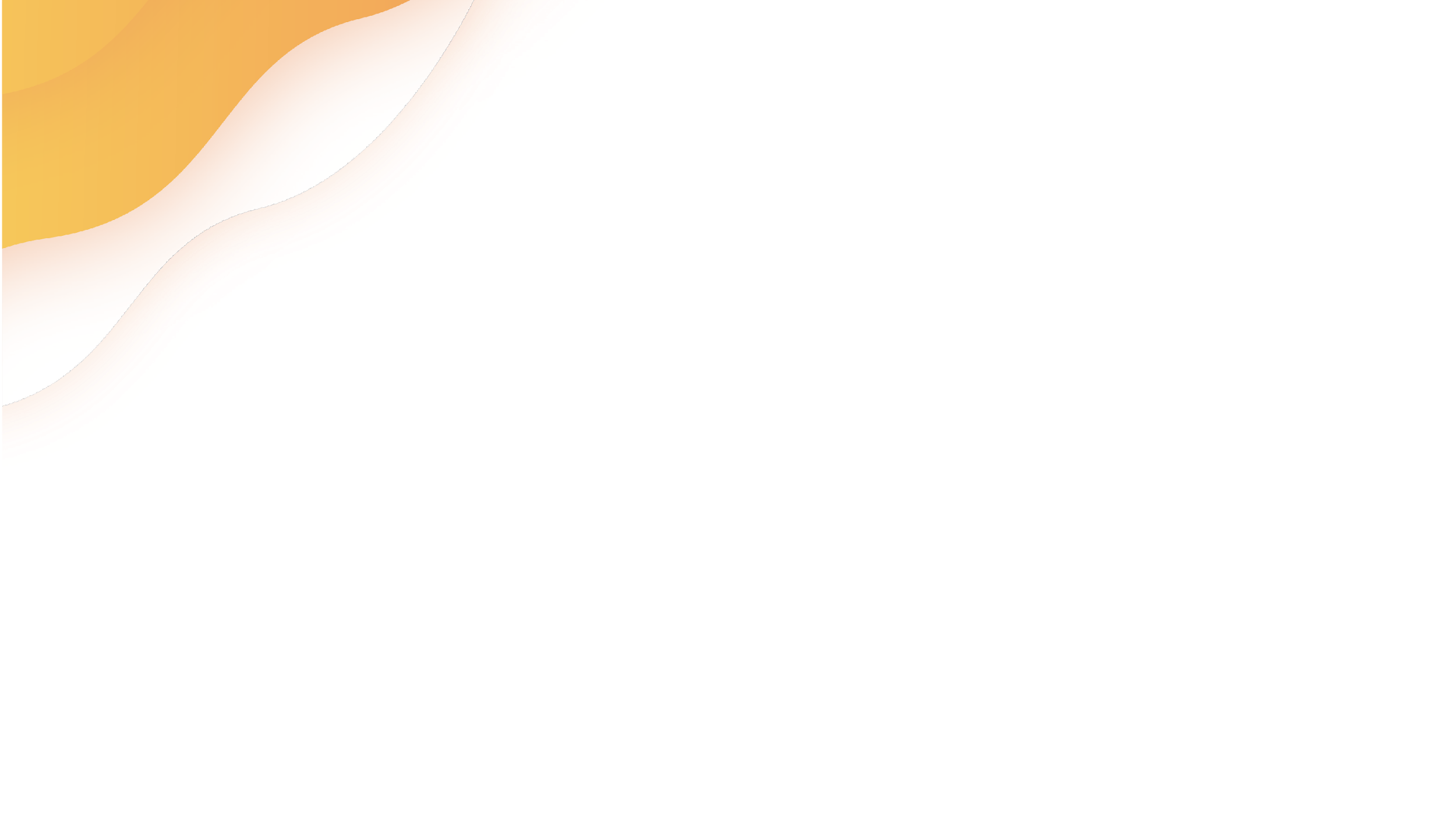 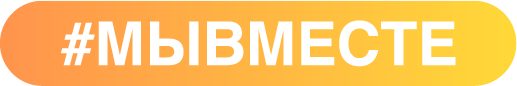 О ПРОЕКТЕ
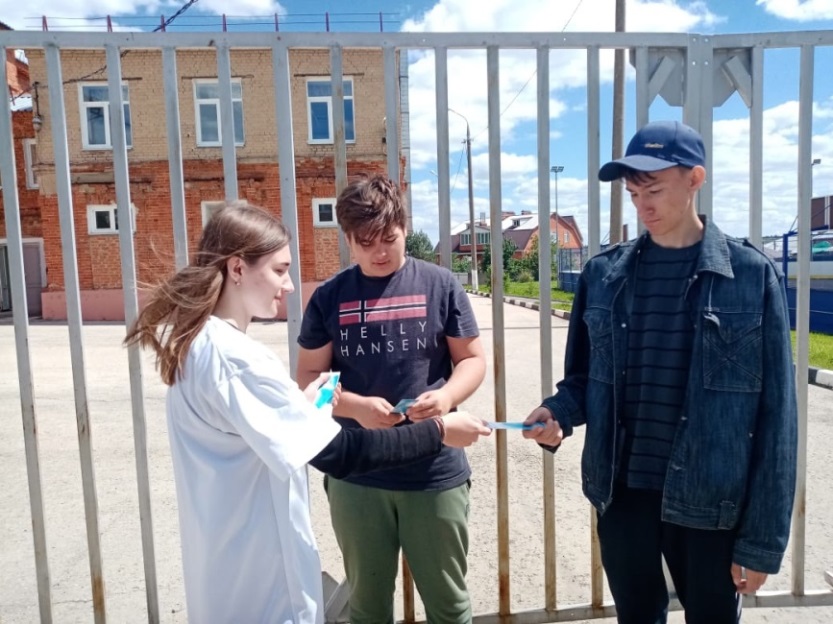 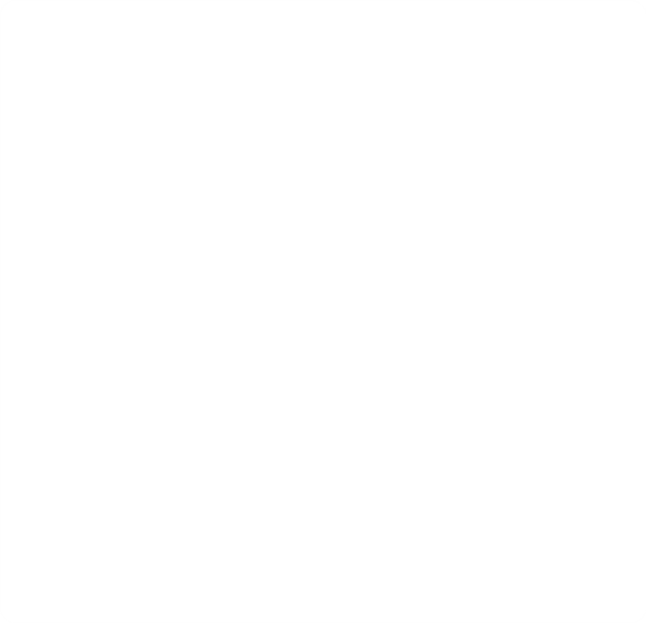 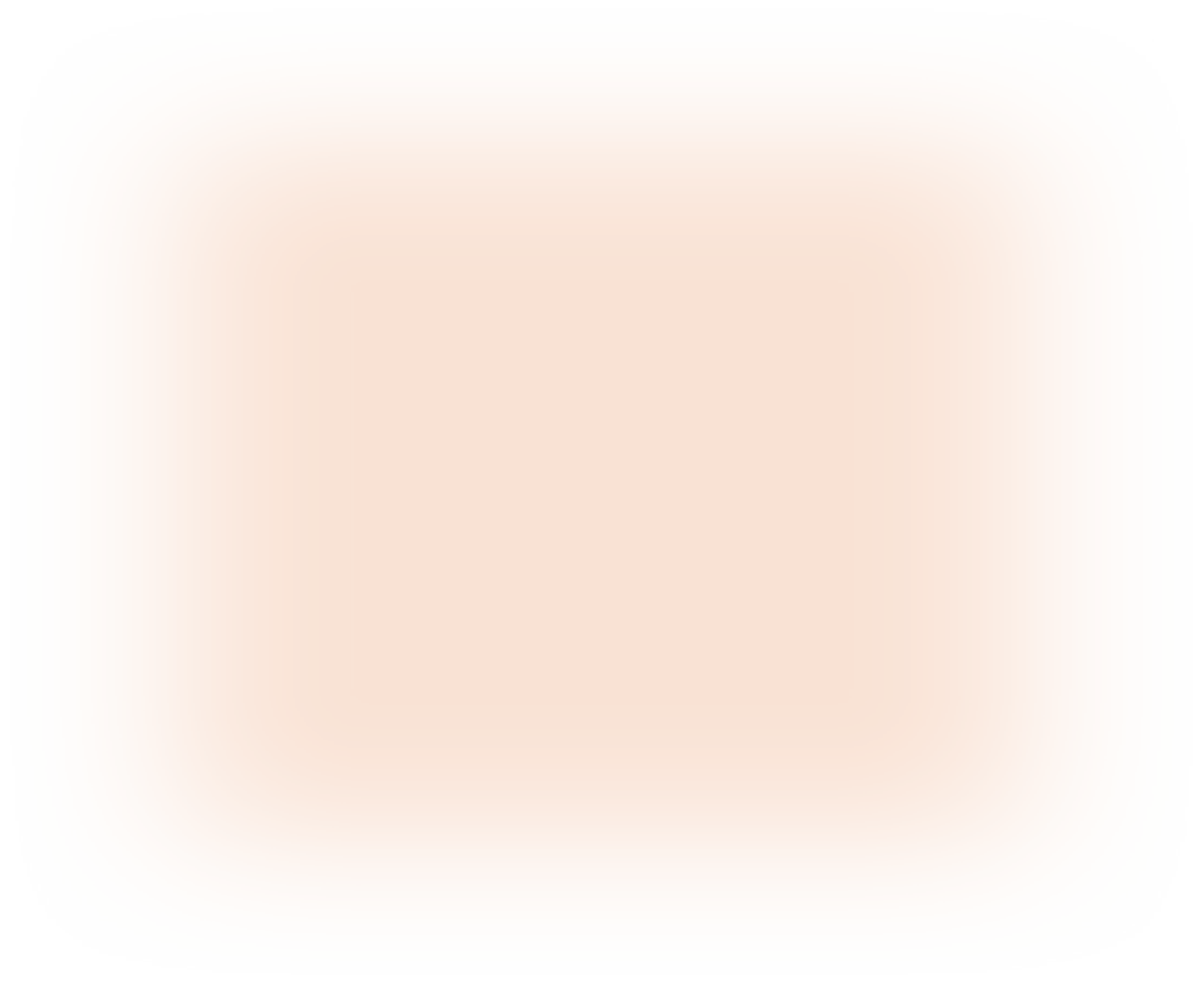 КТО МЫ?
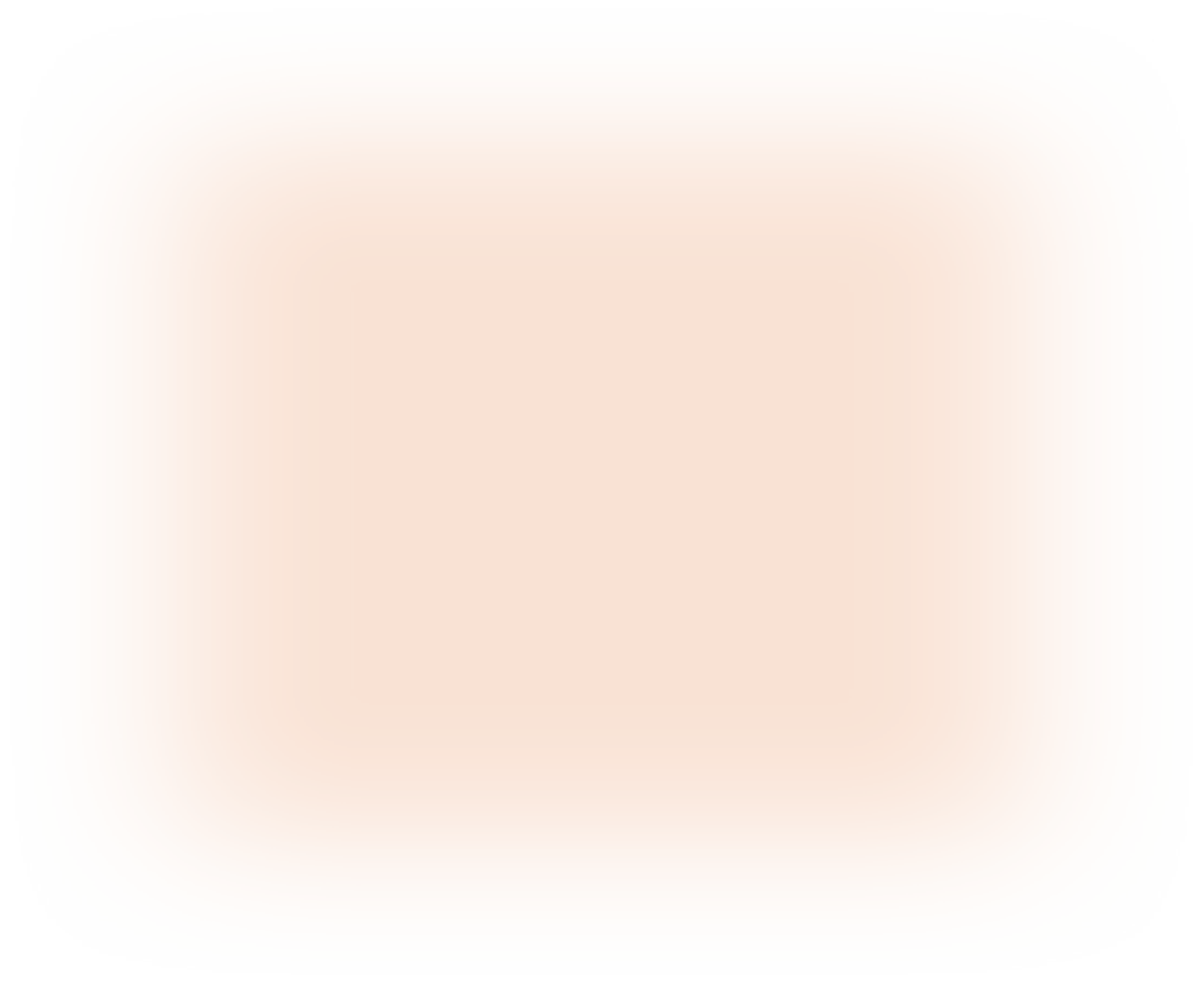 Школьники,  дети, попавшие в тяжёлую жизненную ситуацию – воспитанники «Социально-реабилитационного центра для несовершеннолетних №5»,  дети, стоящие на профилактическом учете различного уровня (КДН, ПДН), родители гимназистов,  люди пожилого возраста и другие жители  города
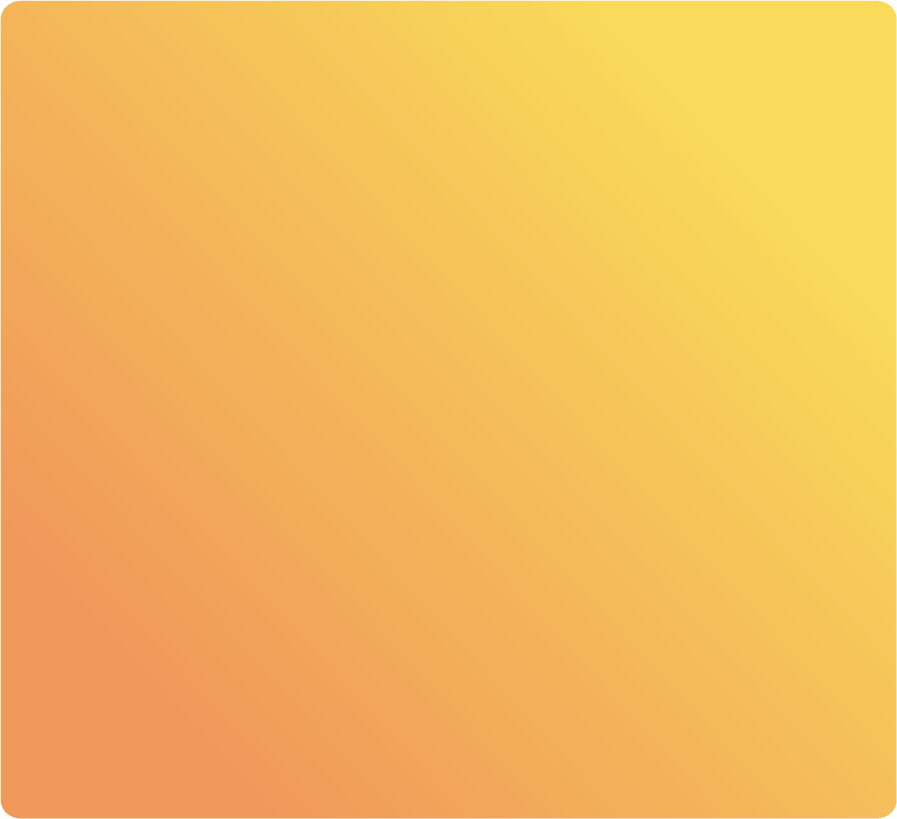 Целевая аудитория:
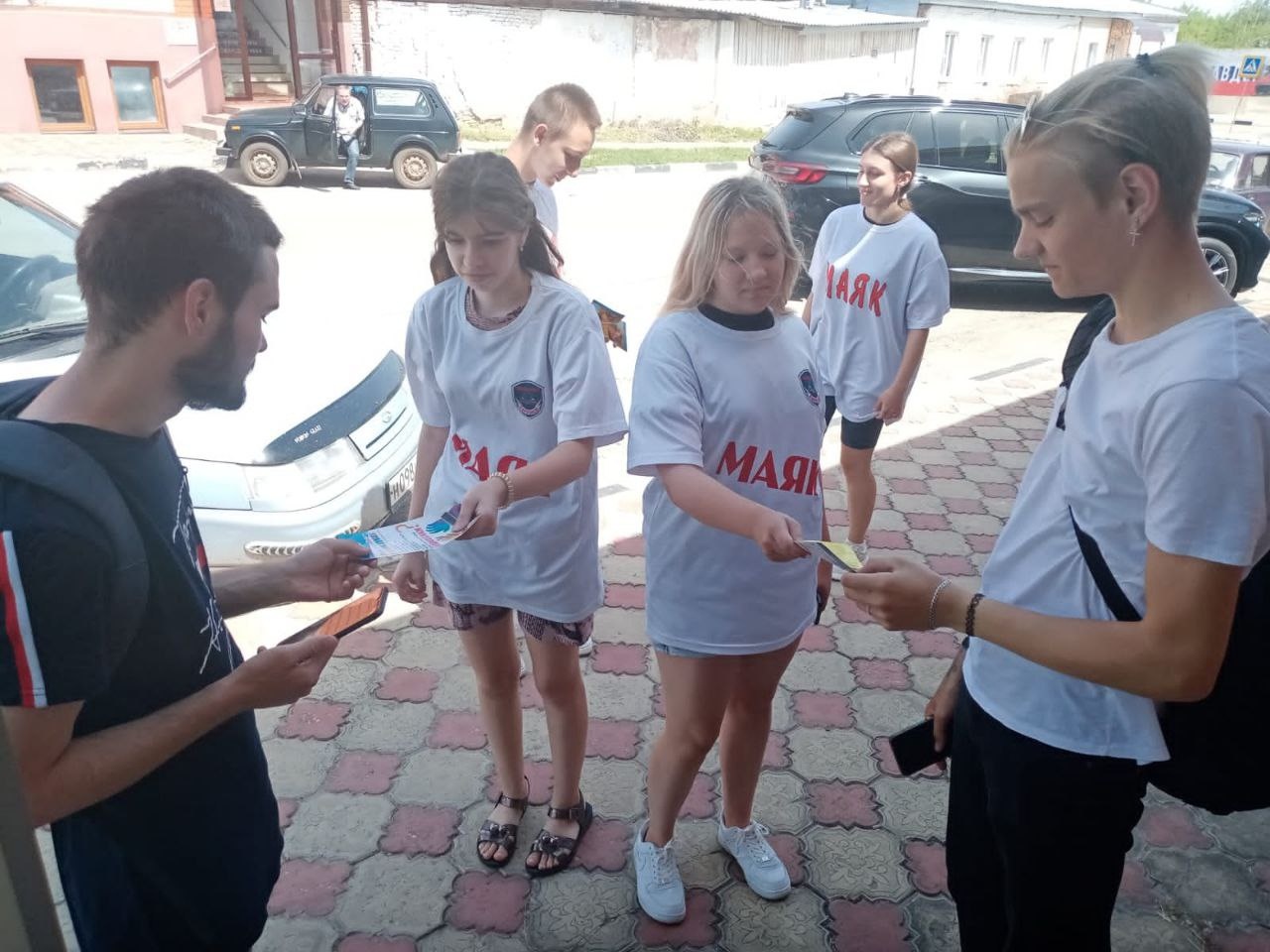 Профилактика правонарушений несовершеннолетних через вовлечение их в практическую деятельность.
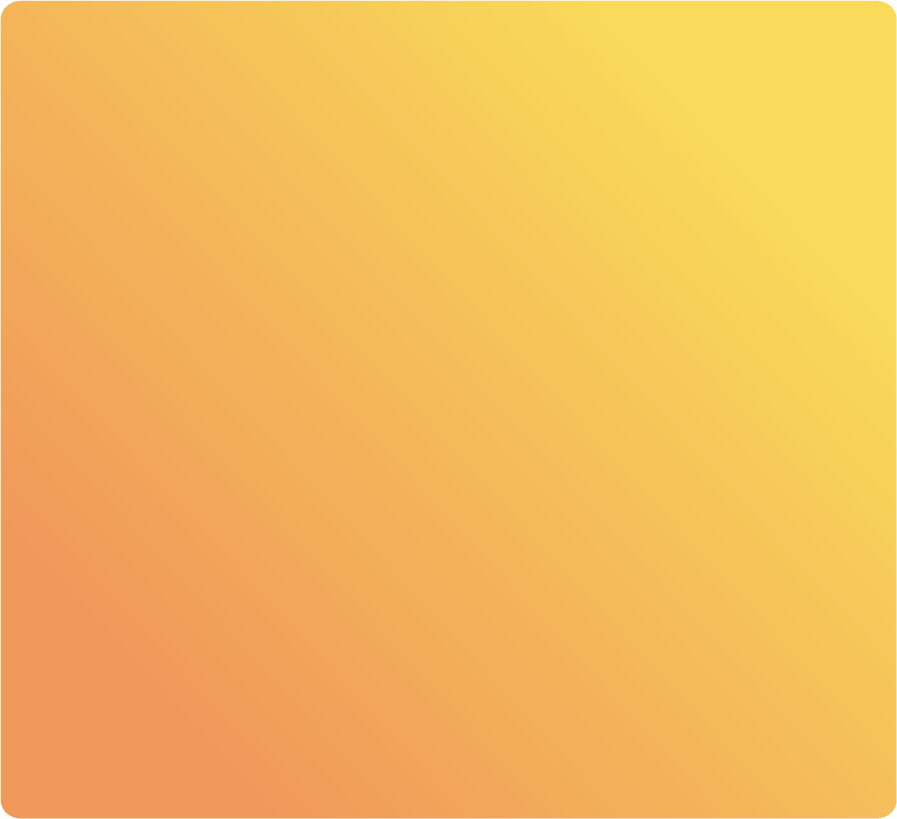 Цель:
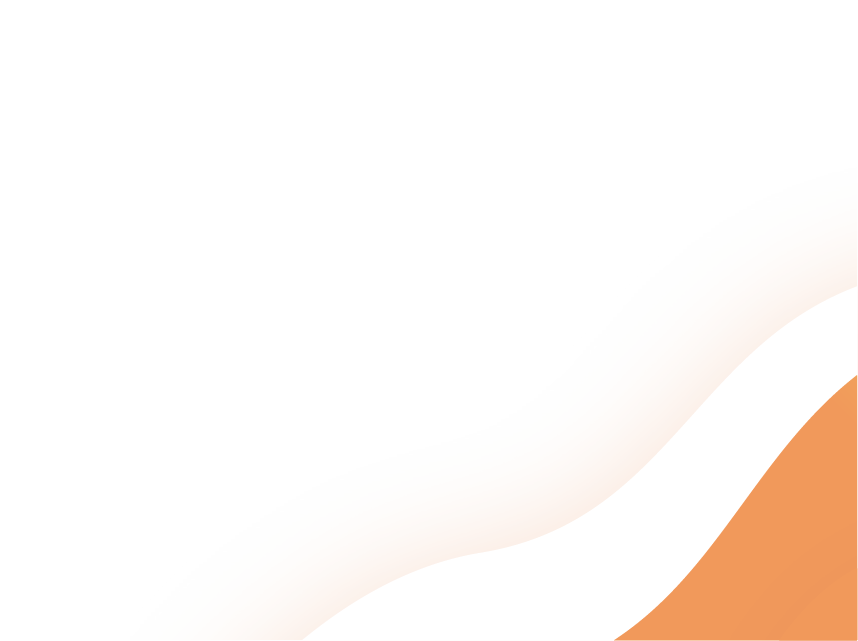 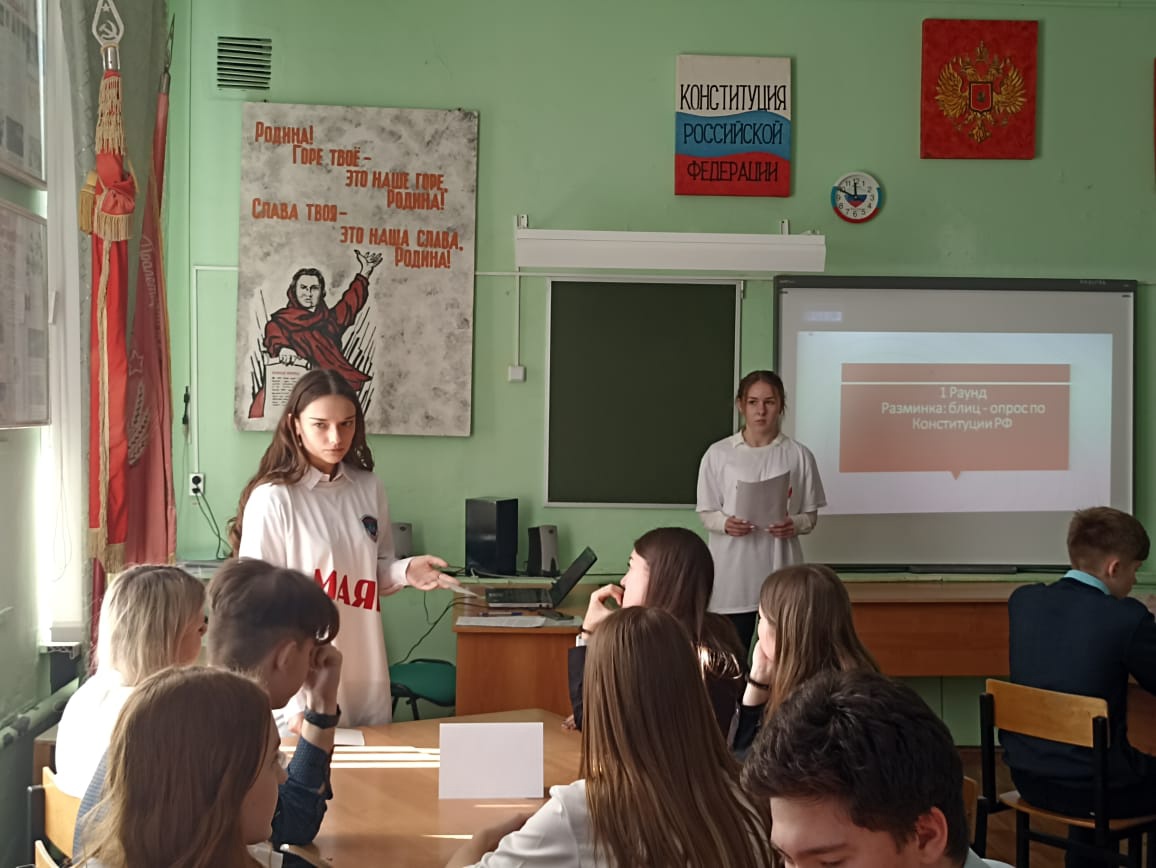 Создать команду–единомышленников.  Подготовить и провести мероприятия. Приобщить к работе учеников школы, стоящих на профилактическом учете различного уровня (КДН, ПДН). 
Организовать деятельность школьного театра «ПравоМиГ», как средство профилактики и правового просвещения обучающихся и родителей.
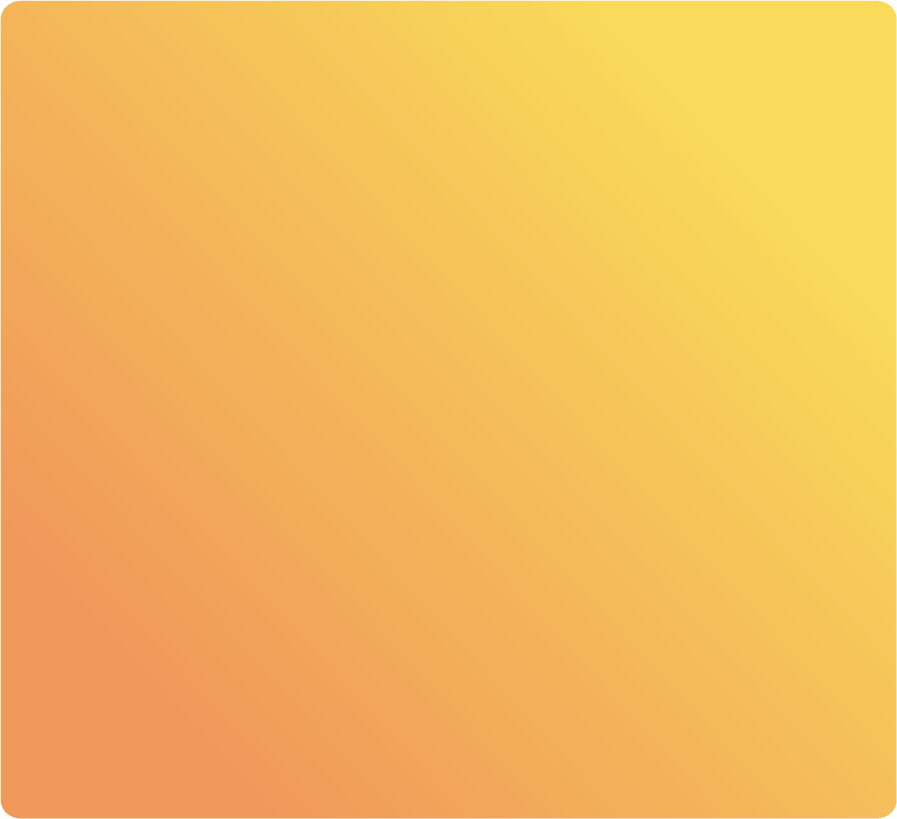 Задачи:
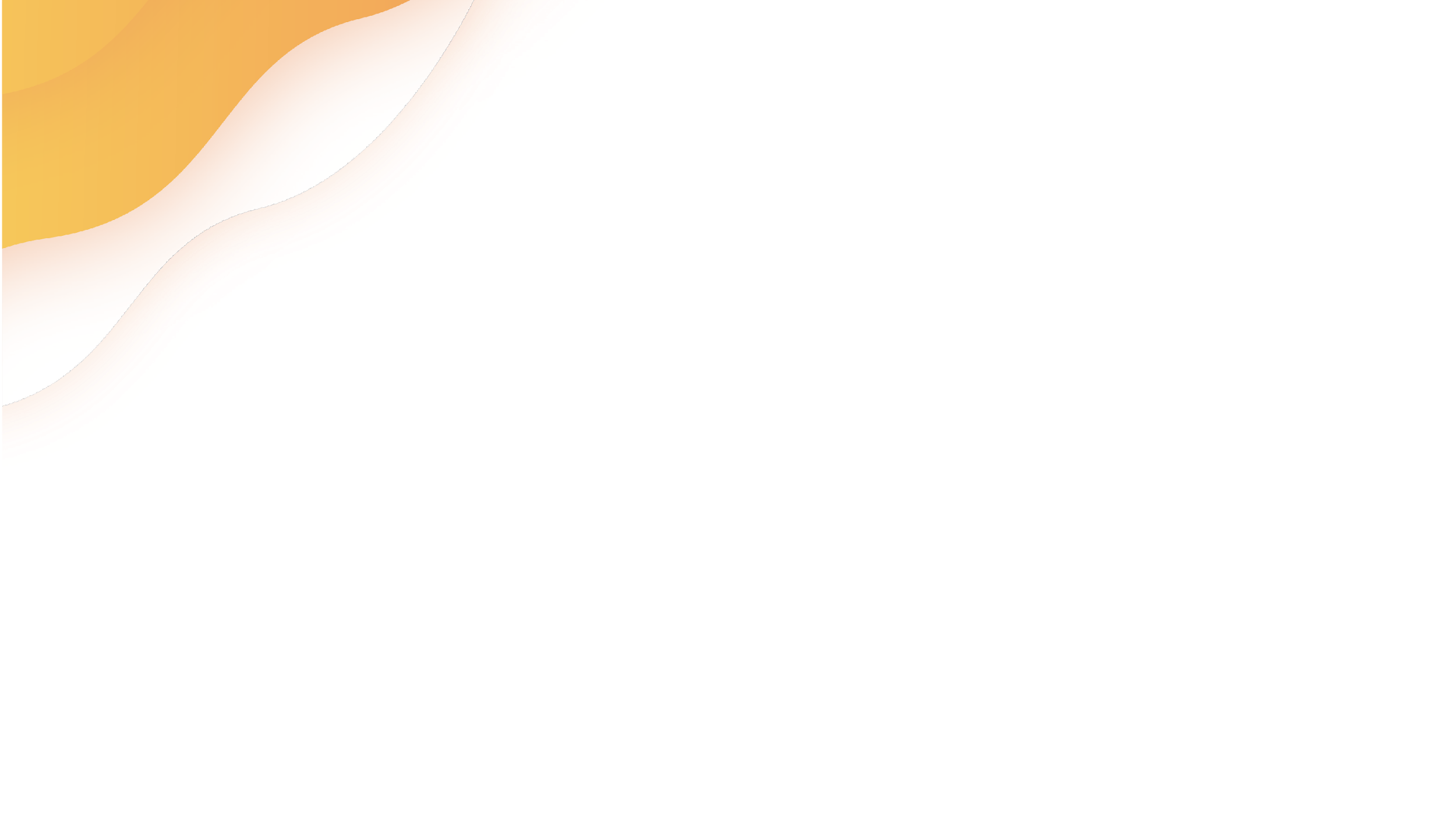 О ПРОЕКТЕ
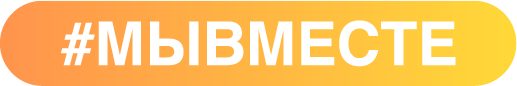 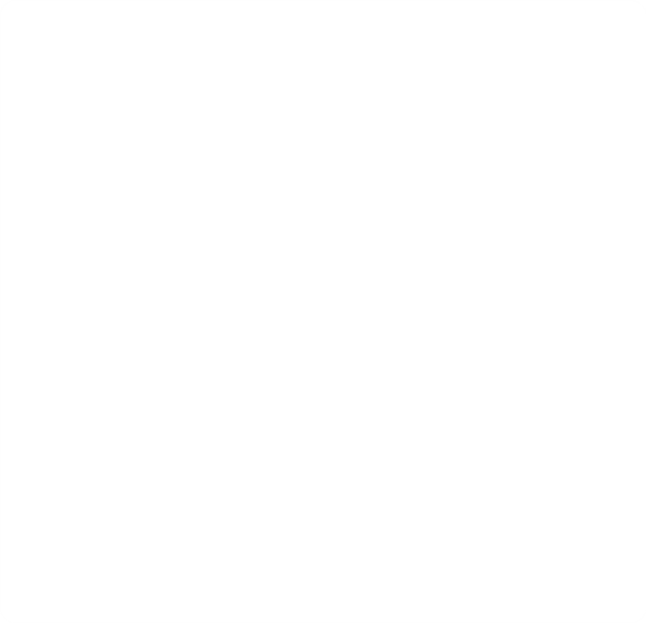 КТО МЫ?
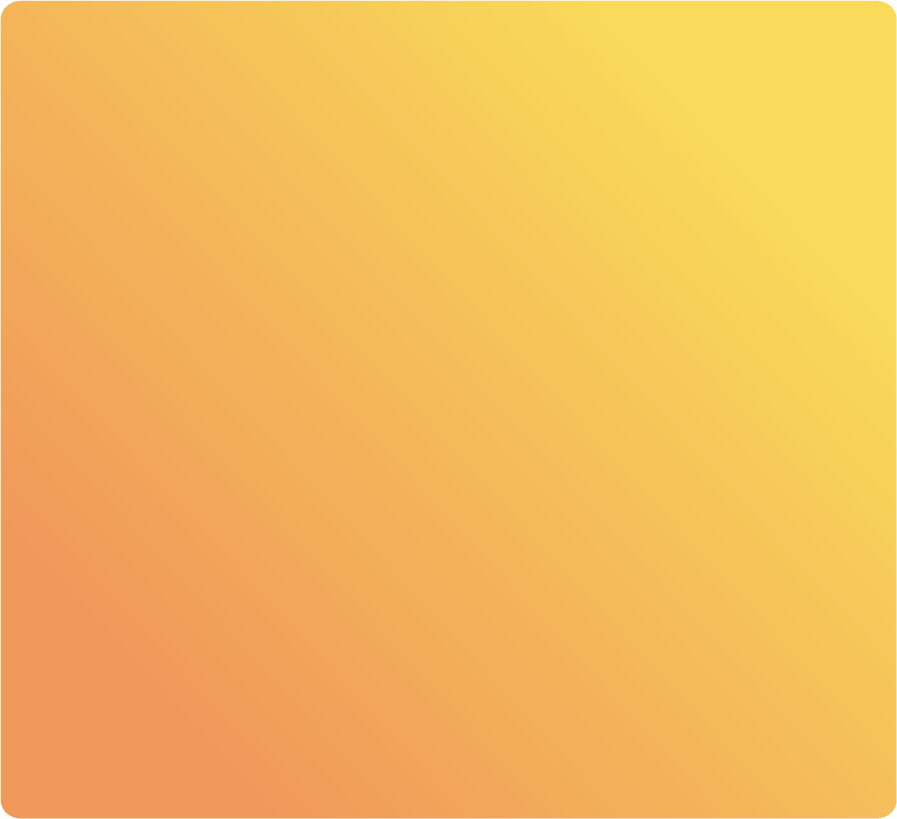 Основные мероприятия:
Интерактивные беседы  с учащимися. Практические занятия на улицах города по безопасному движению на дорогах с учащимися начальной школы и  детьми школьного лагеря дневного пребывания.  
Акции  «Наши родители, водители!»,  «Стоп, курильщик!», «Нет, наркотикам!», «КоАП и УПК, нам с ними не по пути!», «Знай и бойся АДк иУГолоК », «Подружись с Законом!», «Знай свои права по ТК»
Деятельность правового театра «ПравоМиг». Участие в общешкольных  и классных родительских собраниях и  в заседаниях общешкольного родительского комитета  на тему «Профилактика правонарушений». Акции на улицах города  совместно с  сотрудниками полиции. Встречи в дискуссионном  клубе  «Правовое просвещение»  с сотрудниками полиции, прокуратуры, КДН, следственного отдела
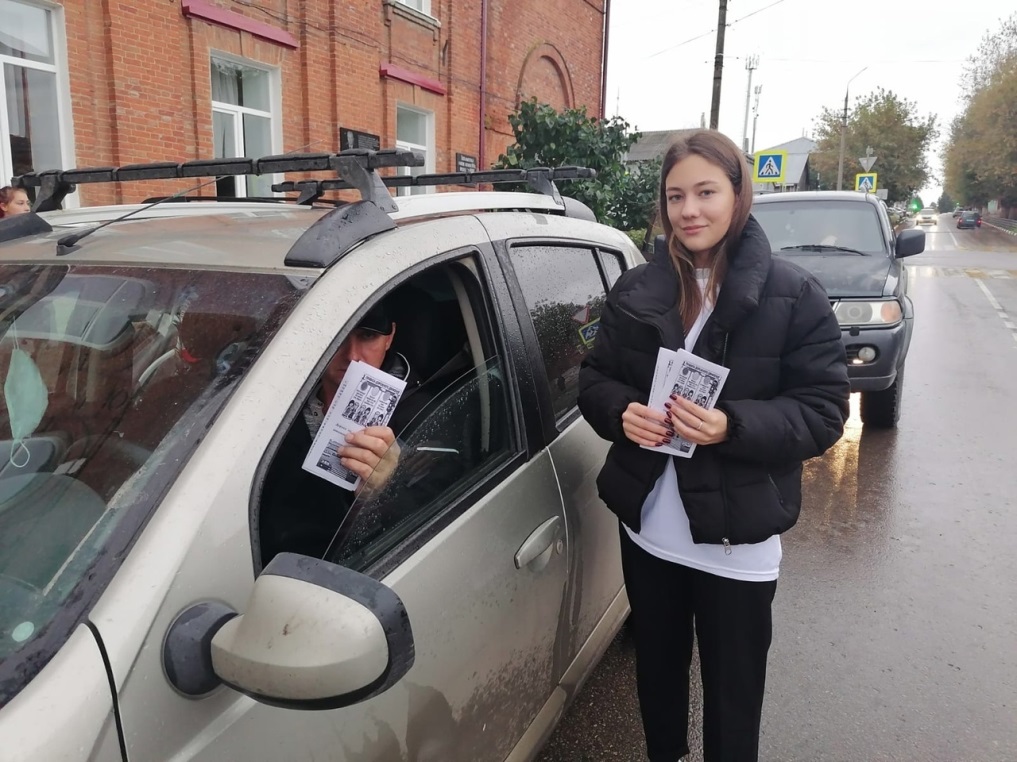 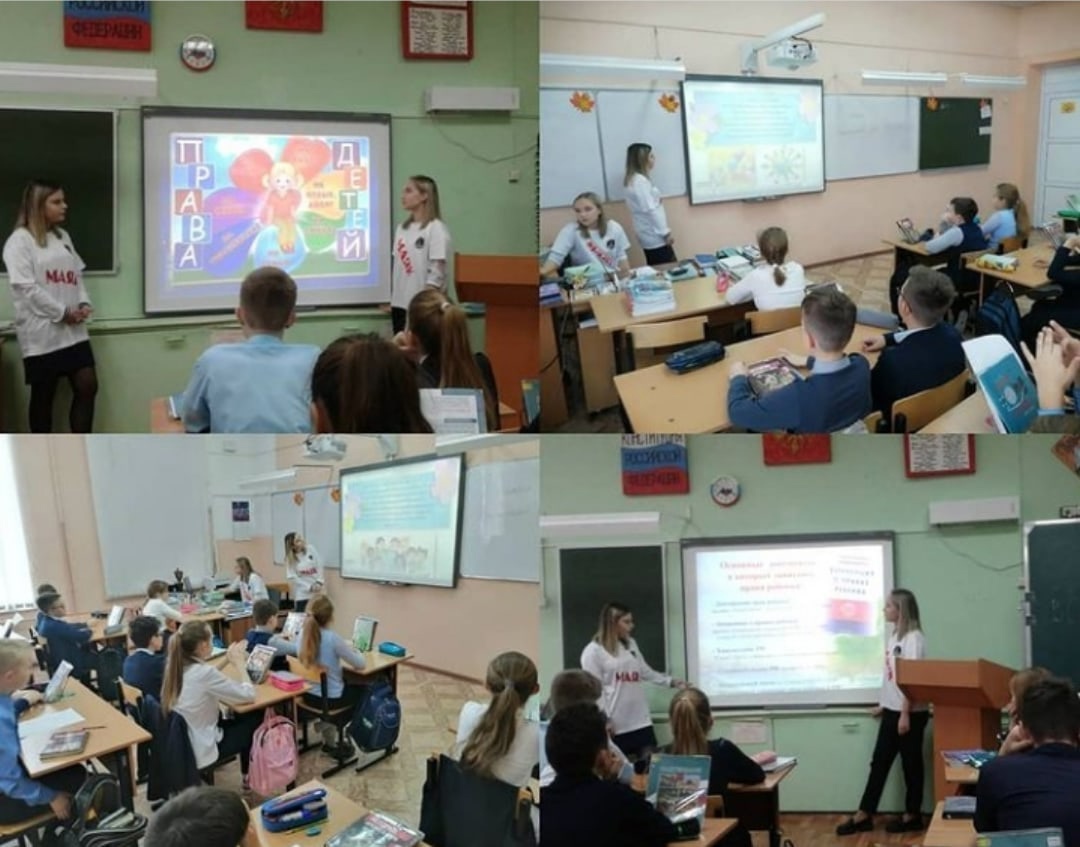 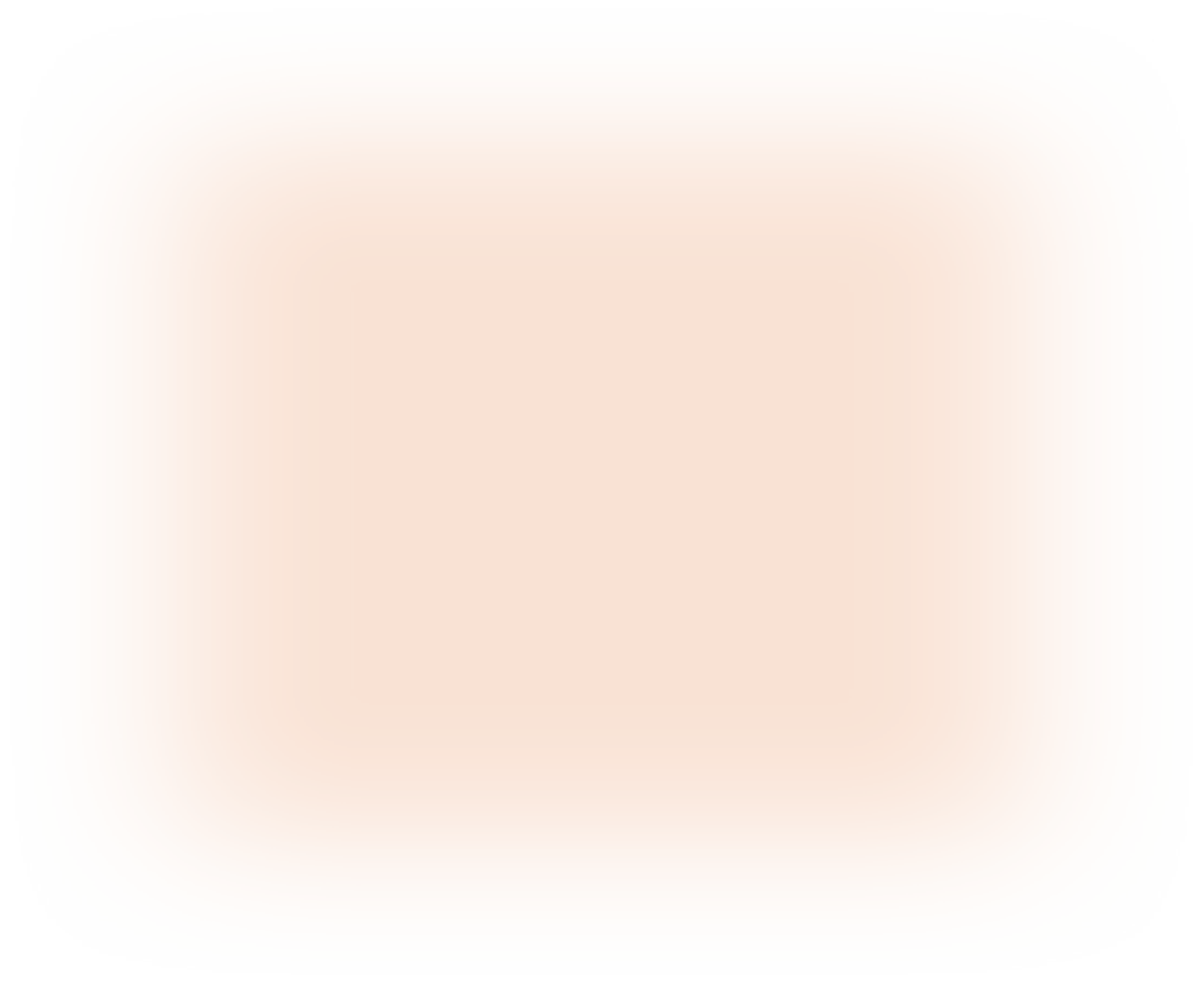 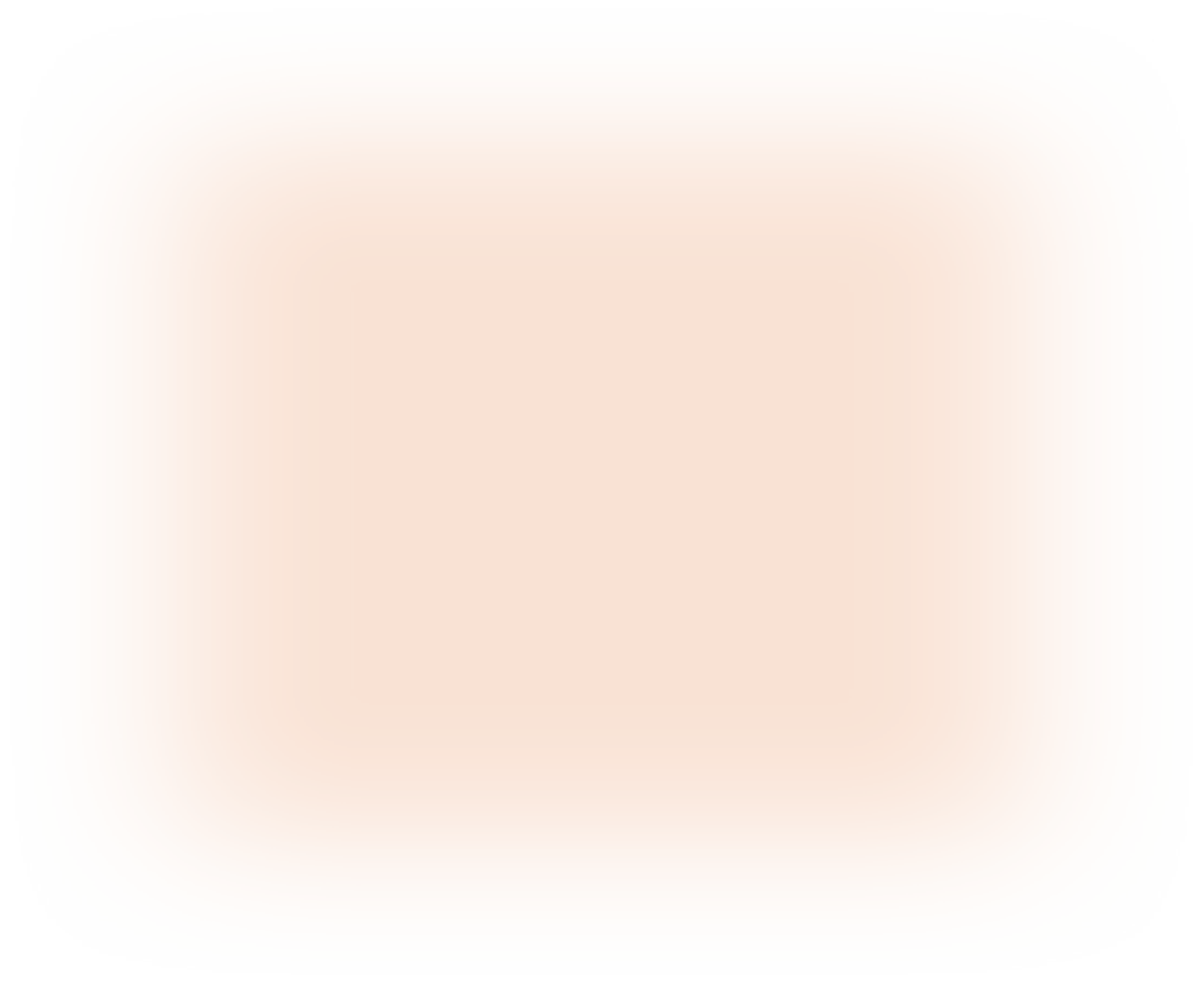 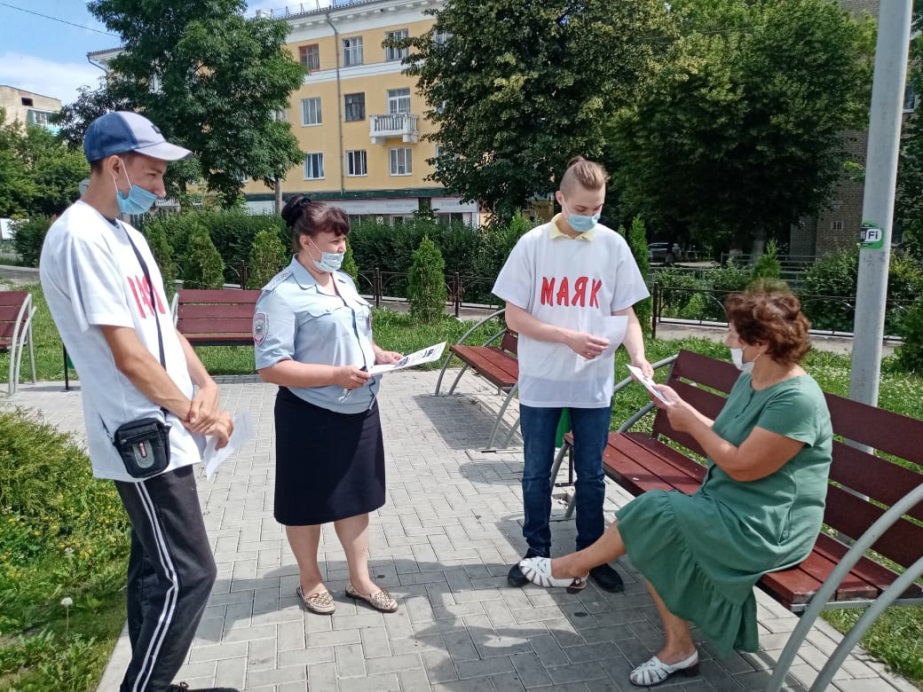 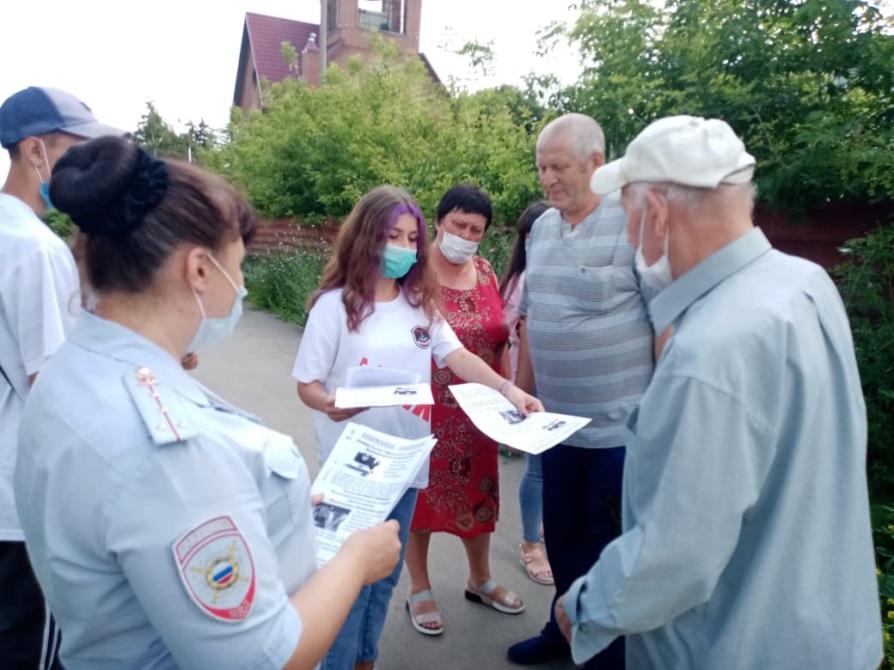 фото
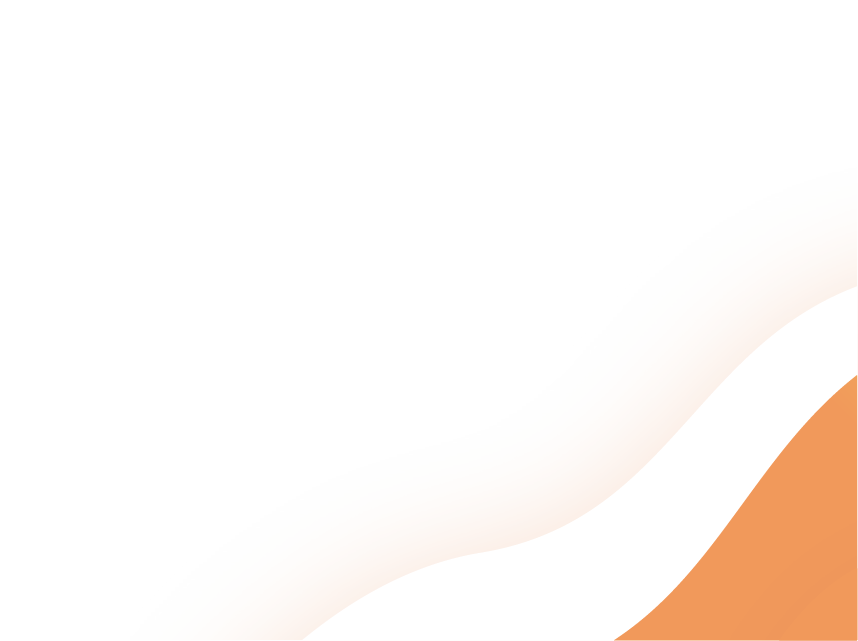 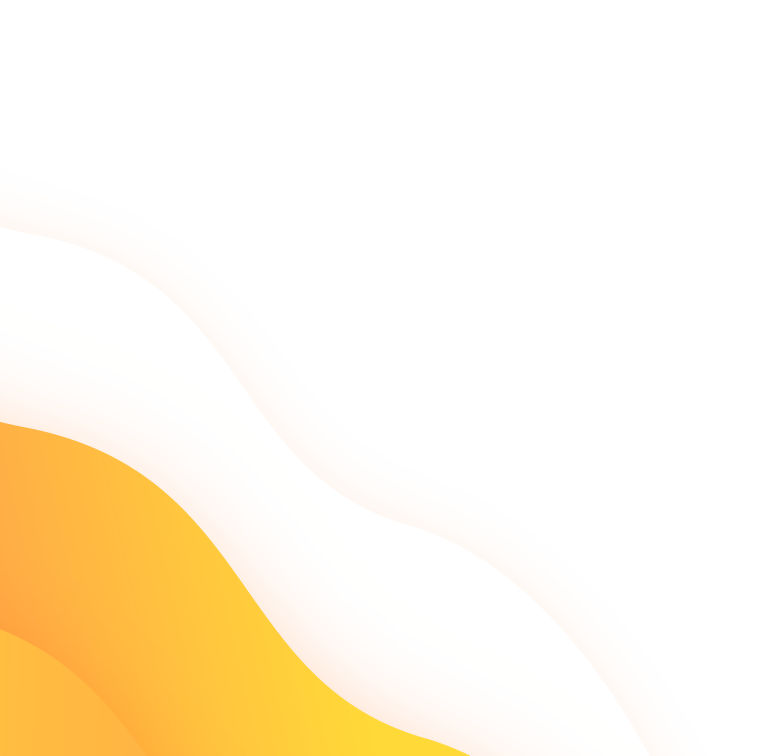 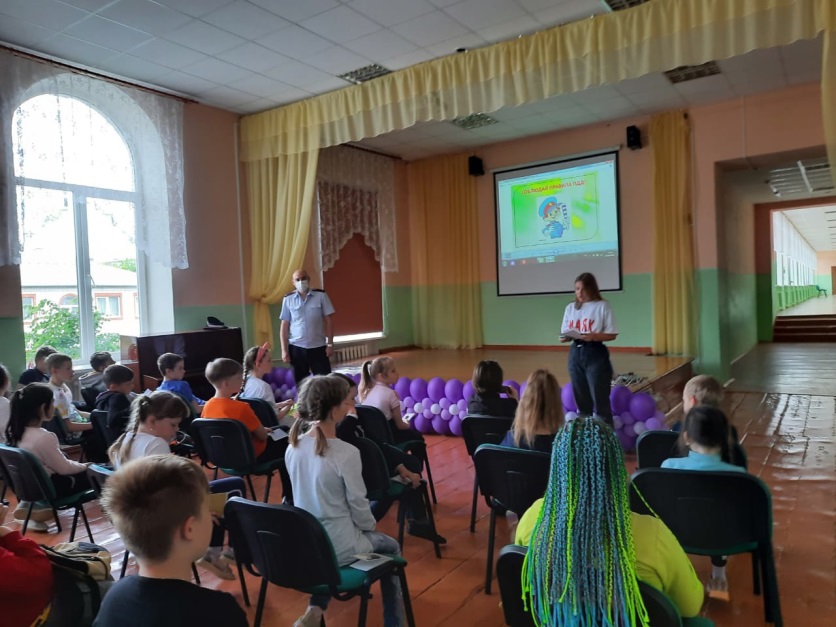 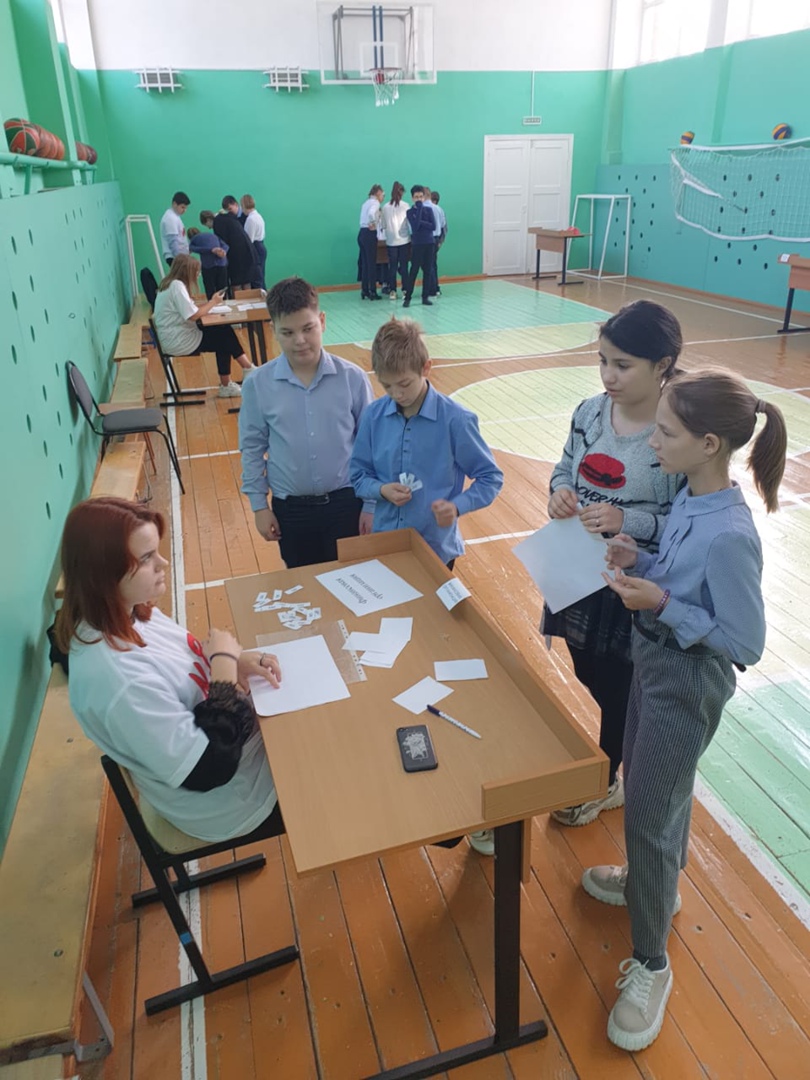 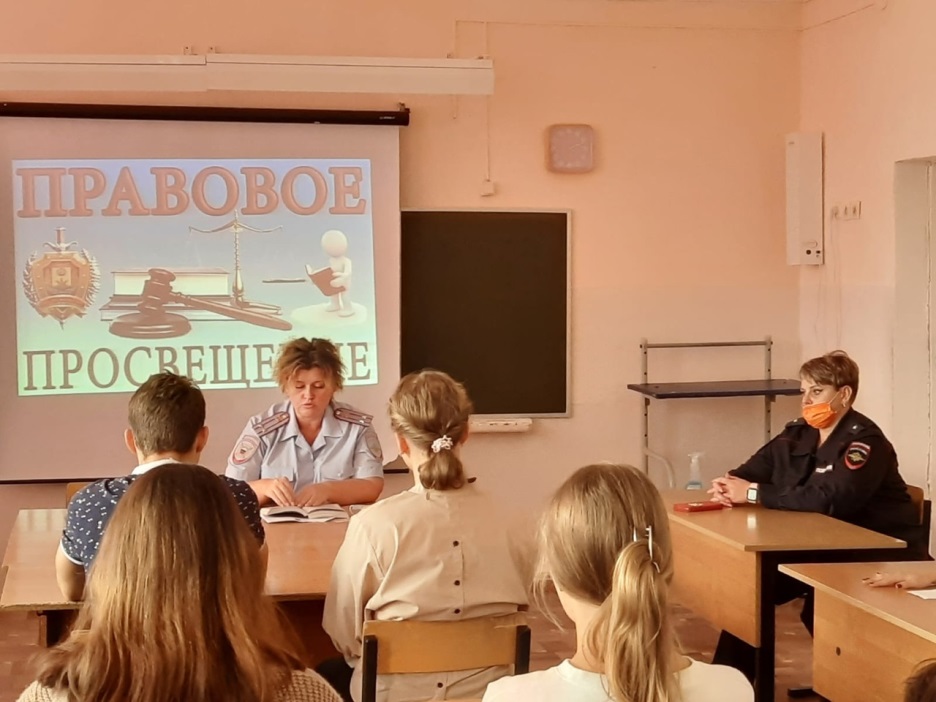 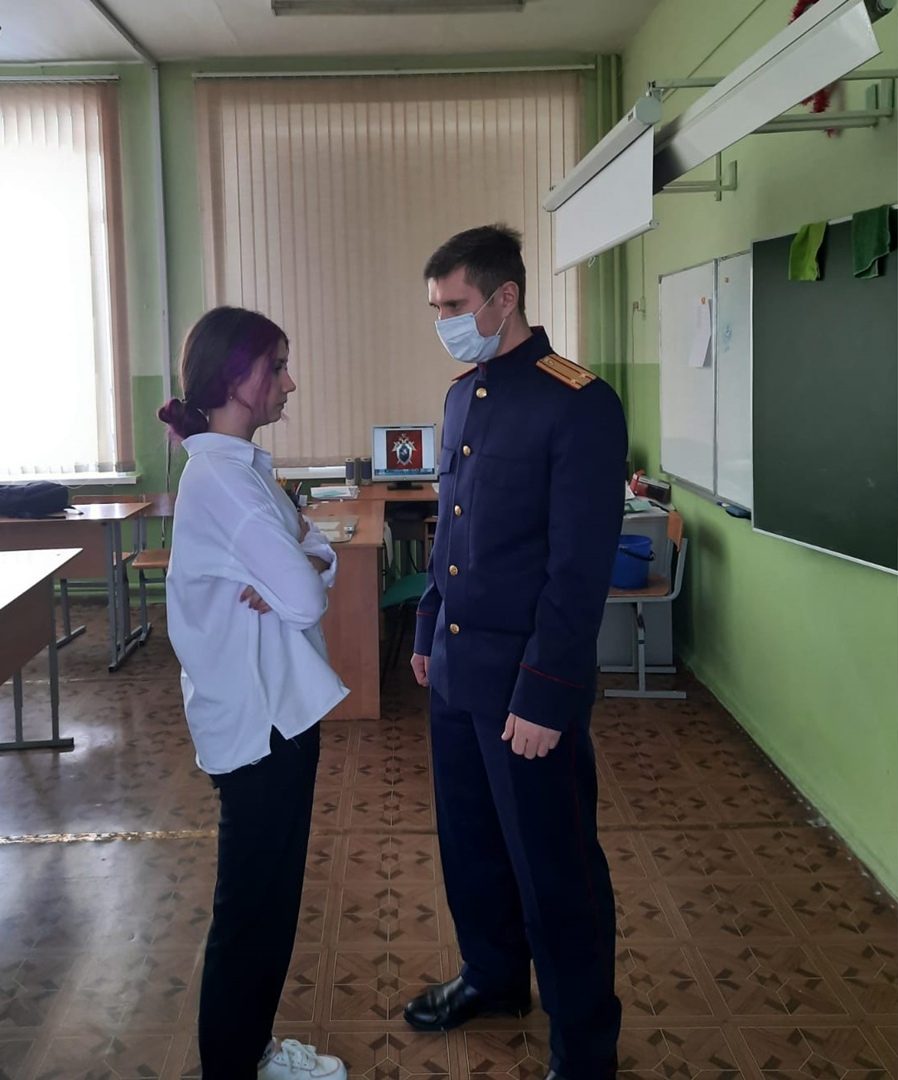 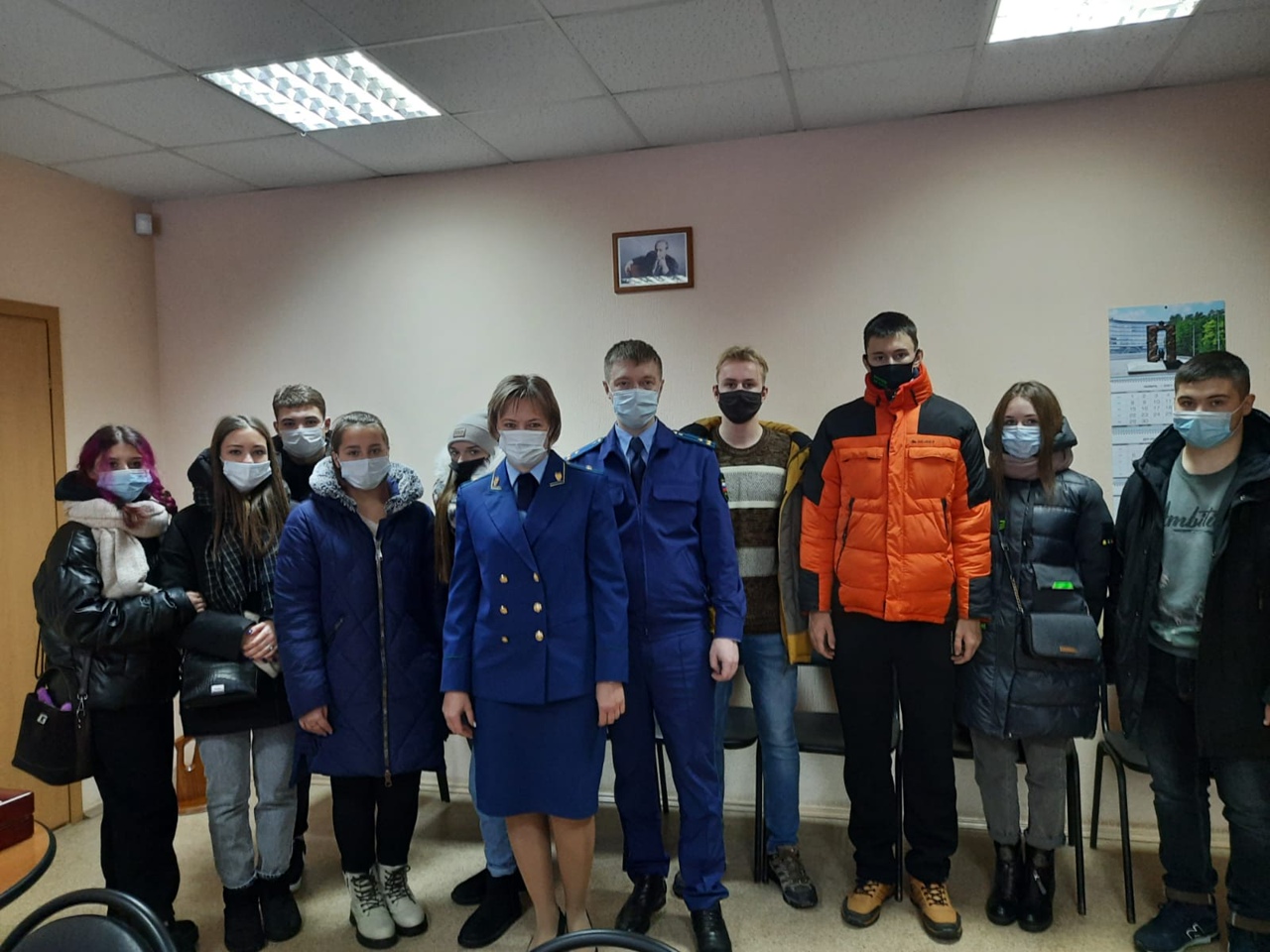 О ПРОЕКТЕ
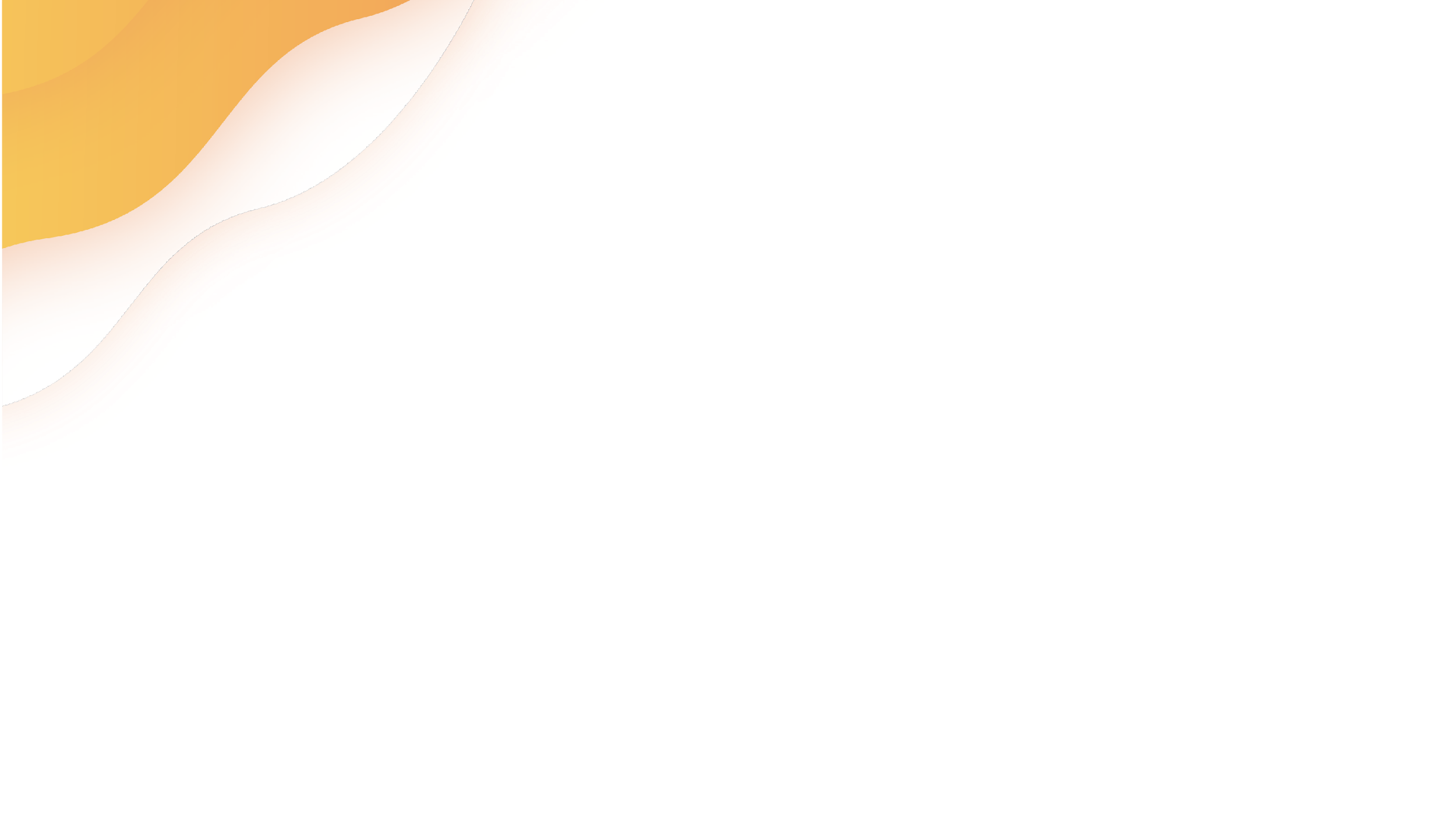 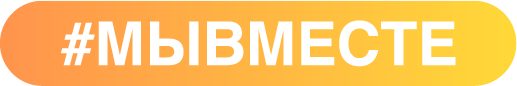 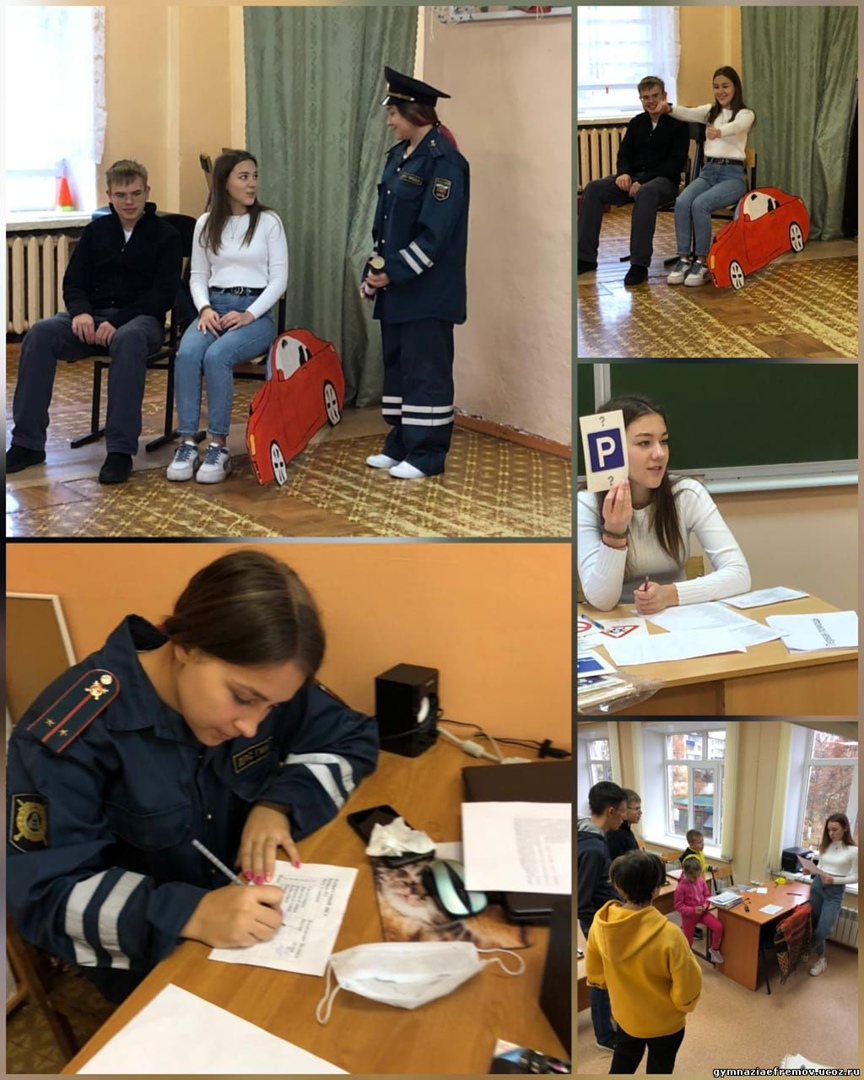 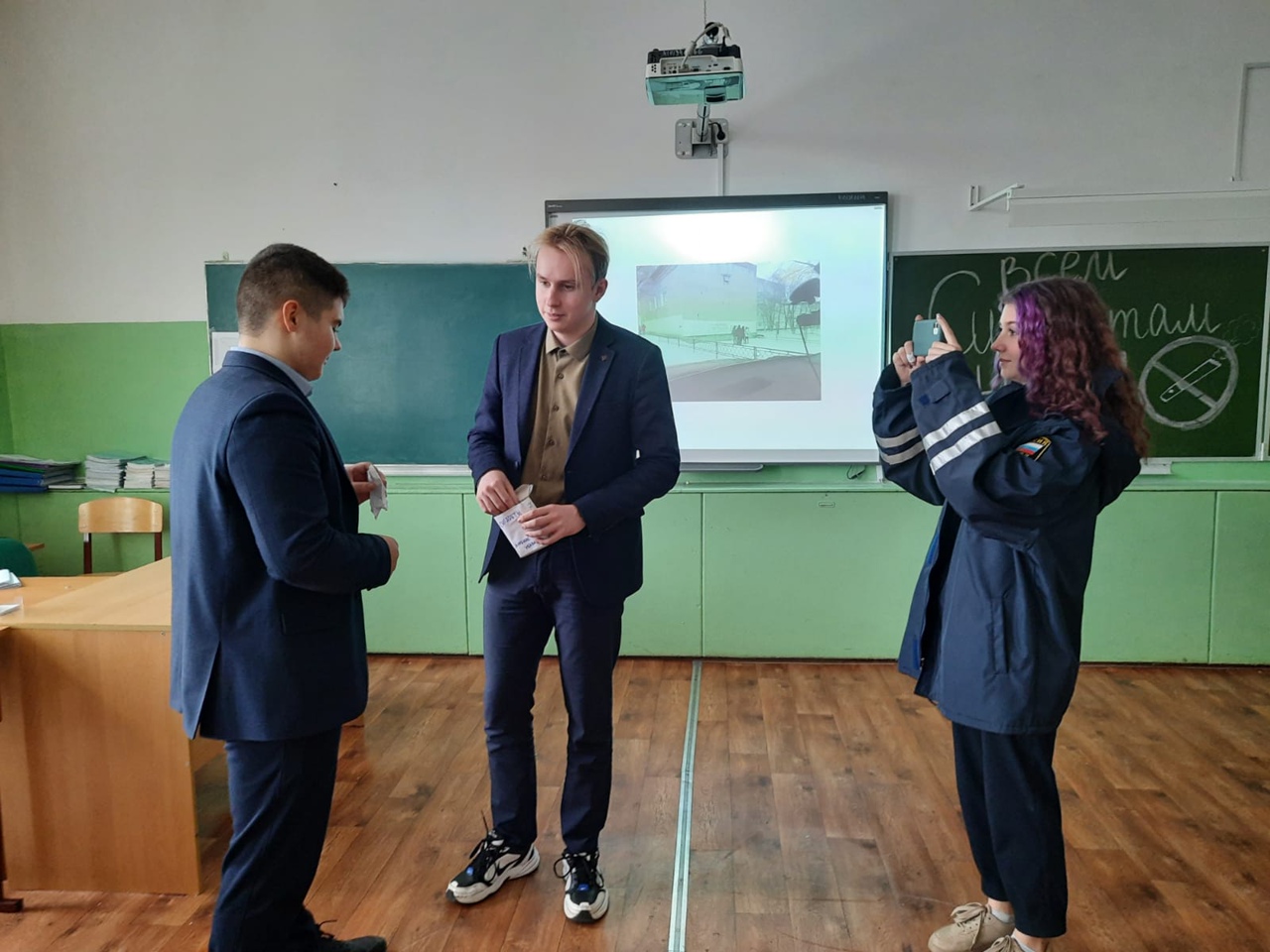 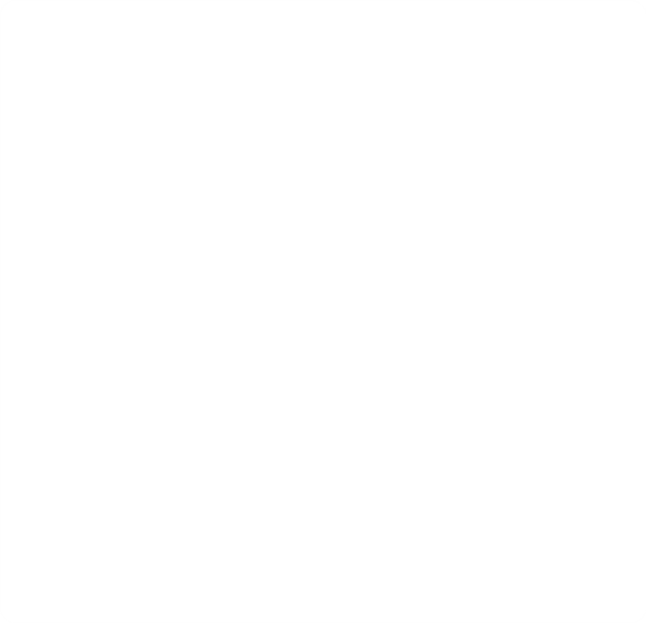 КТО МЫ?
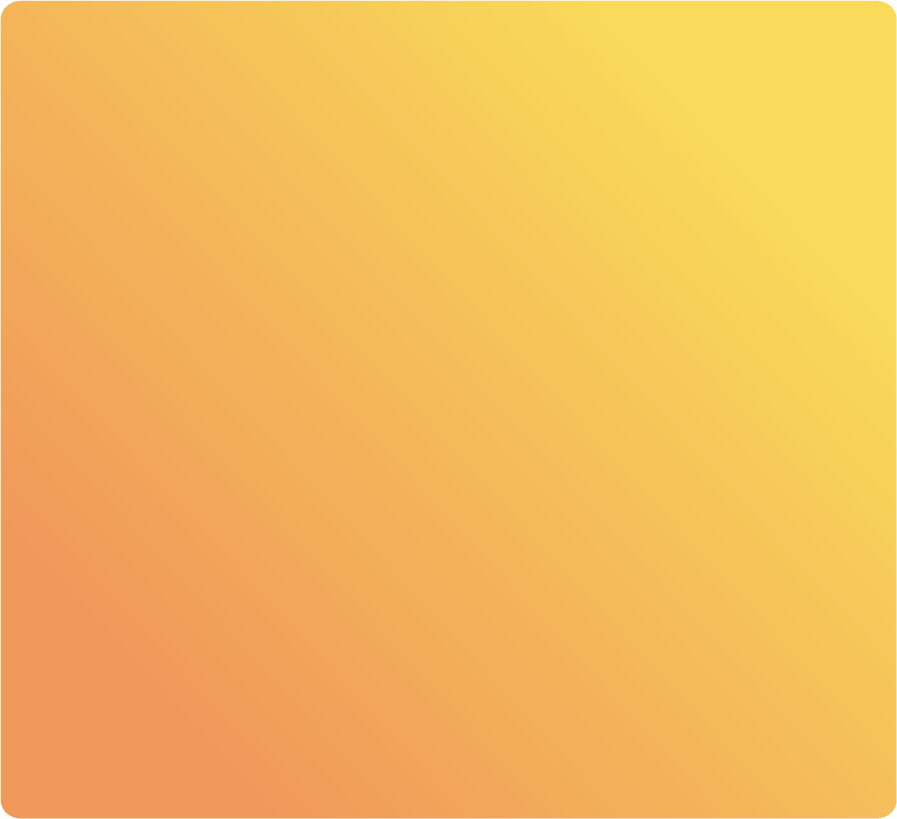 Качественные и количественные результаты:
Создана команда правовых волонтеров «ПравоМиг» в количестве 12 человек. В 2021/22 гг.  волонтеры привлекли к участию в правовых событиях учеников 7,8,9,10,11х классов (74 человек). Провели 27 мероприятий (правовые акции, праздники, спектакли, квест-игры, информационные минутки) в 1,4,6,7,10,11 классах (охват 167 человек).В  МКОУ «СШ№1 имени И.Д.Кувалдина» для учащихся с ОВЗ 4-х классов (30 человек)  провели квест-игру на знание ПДД. 
Волонтеры участвовали совместно с сотрудниками  МО МВД «Ефремовский» в   4х рейдах – беседах с горожанами пожилого возраста о том, как не попасть на уловки мошенников. 57 пенсионеров получили памятки «Осторожно, мошенники!». С сентября 2021 года 3 ученика, стоящие на профилактическом учете в ПДН, являются правовыми волонтерами отряда «Маяк», принимают активное участие в дискуссионном клубе «Правовое просвещение» и во всех мероприятиях проекта. .В 2021 году создан и действует правовой театр «ПравоМиг». Волонтеры-актеры представили правовые инсценировки на родительских собраниях, заседании общешкольного родительского комитета,  классных часах, школьных событиях для детей, в том числе школьном оздоровительном лагере дневного пребывания «Улыбка».
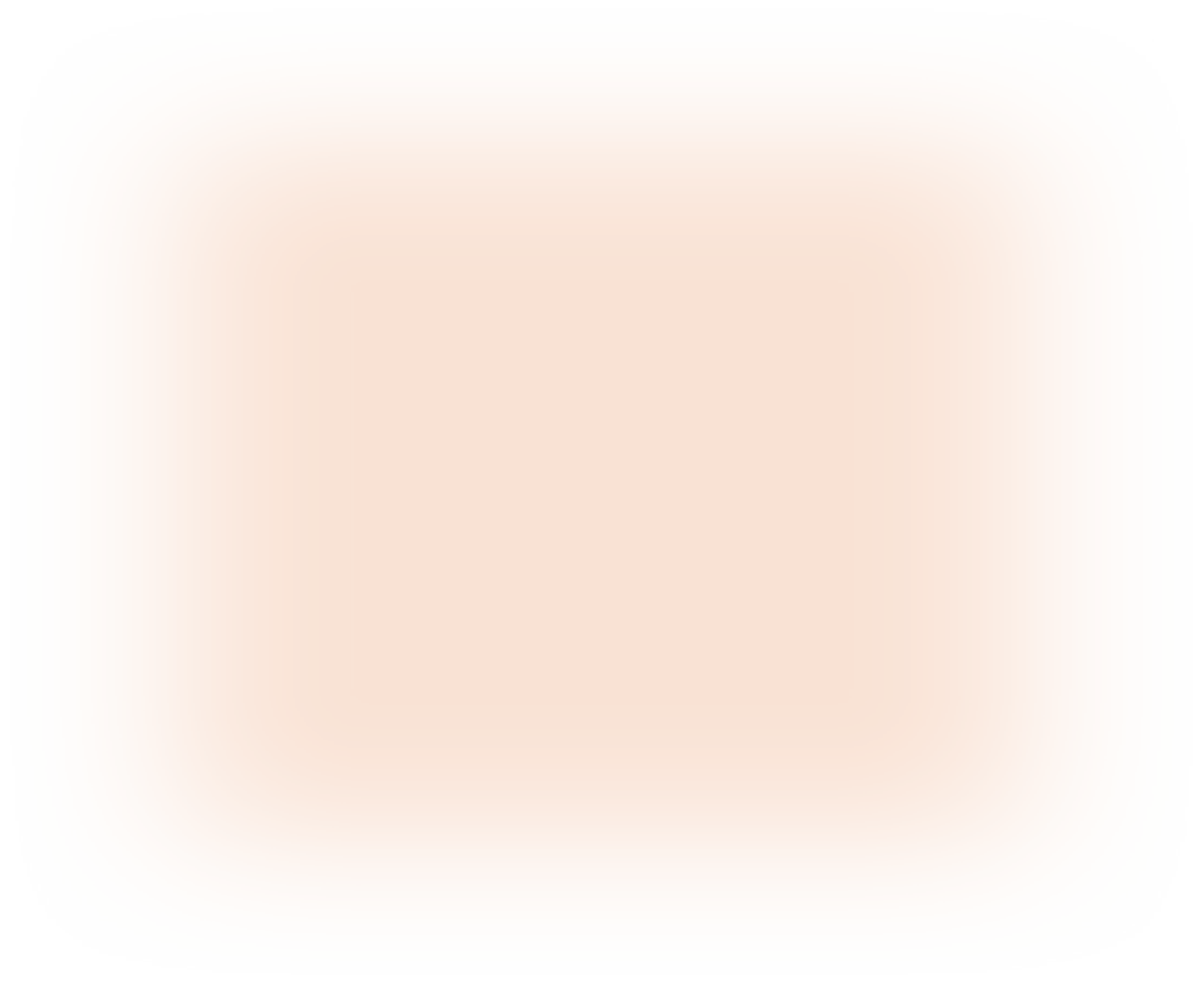 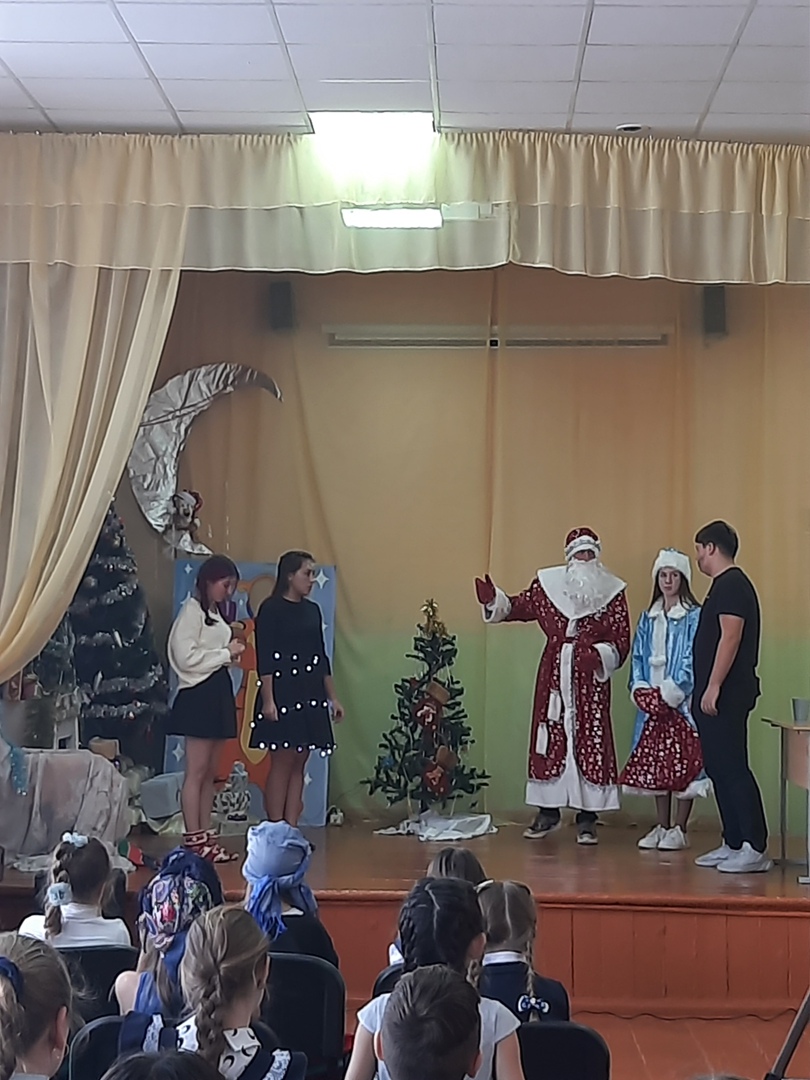 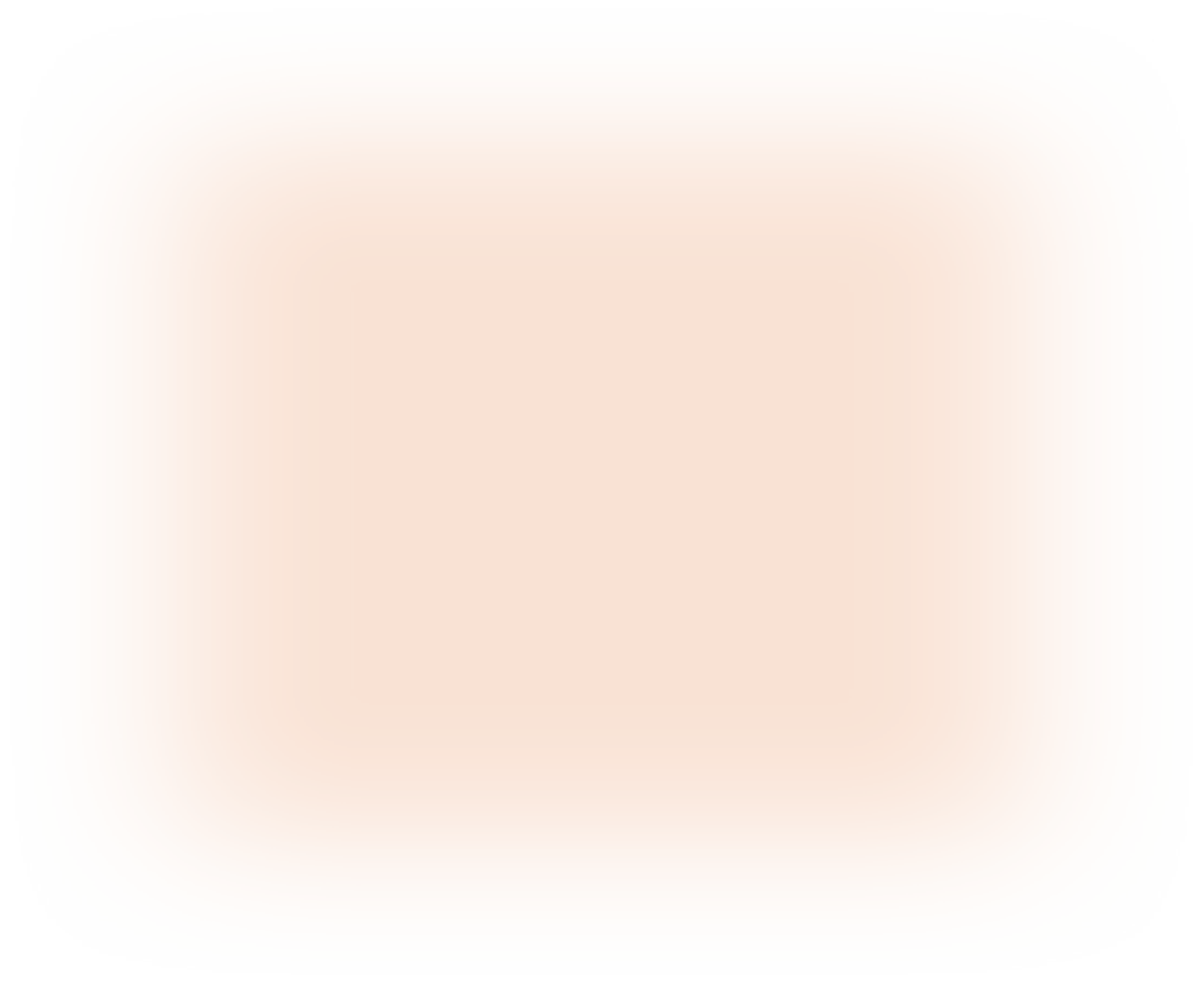 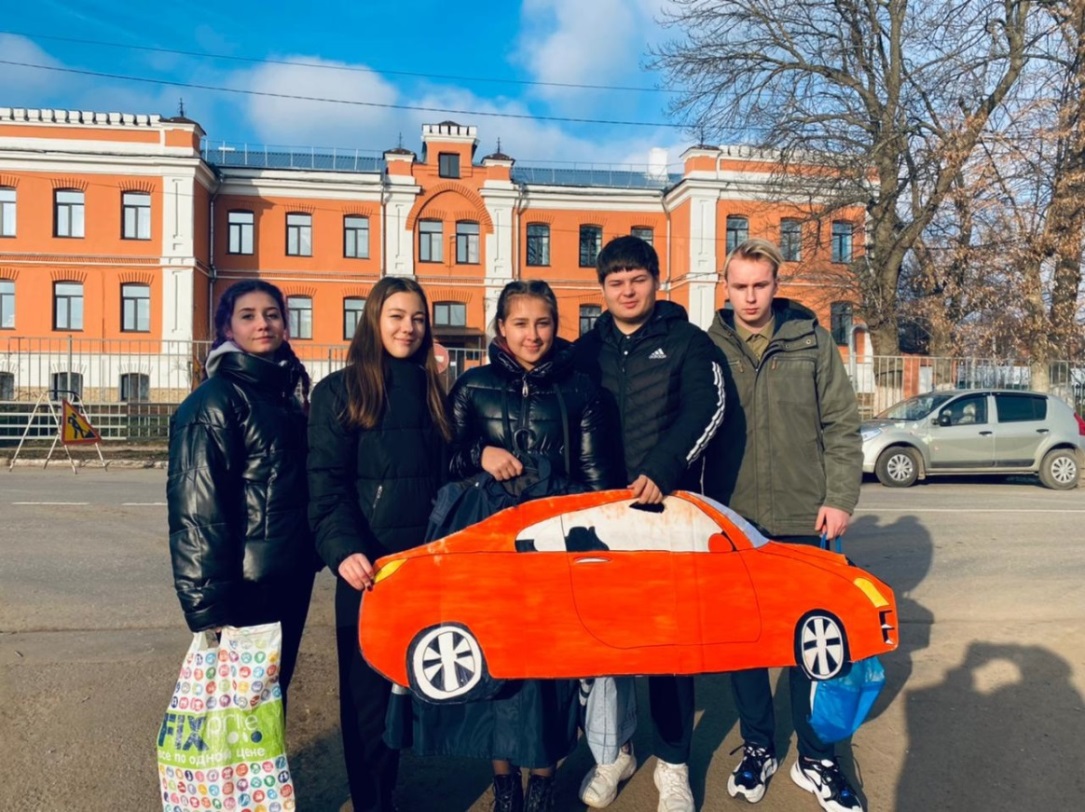 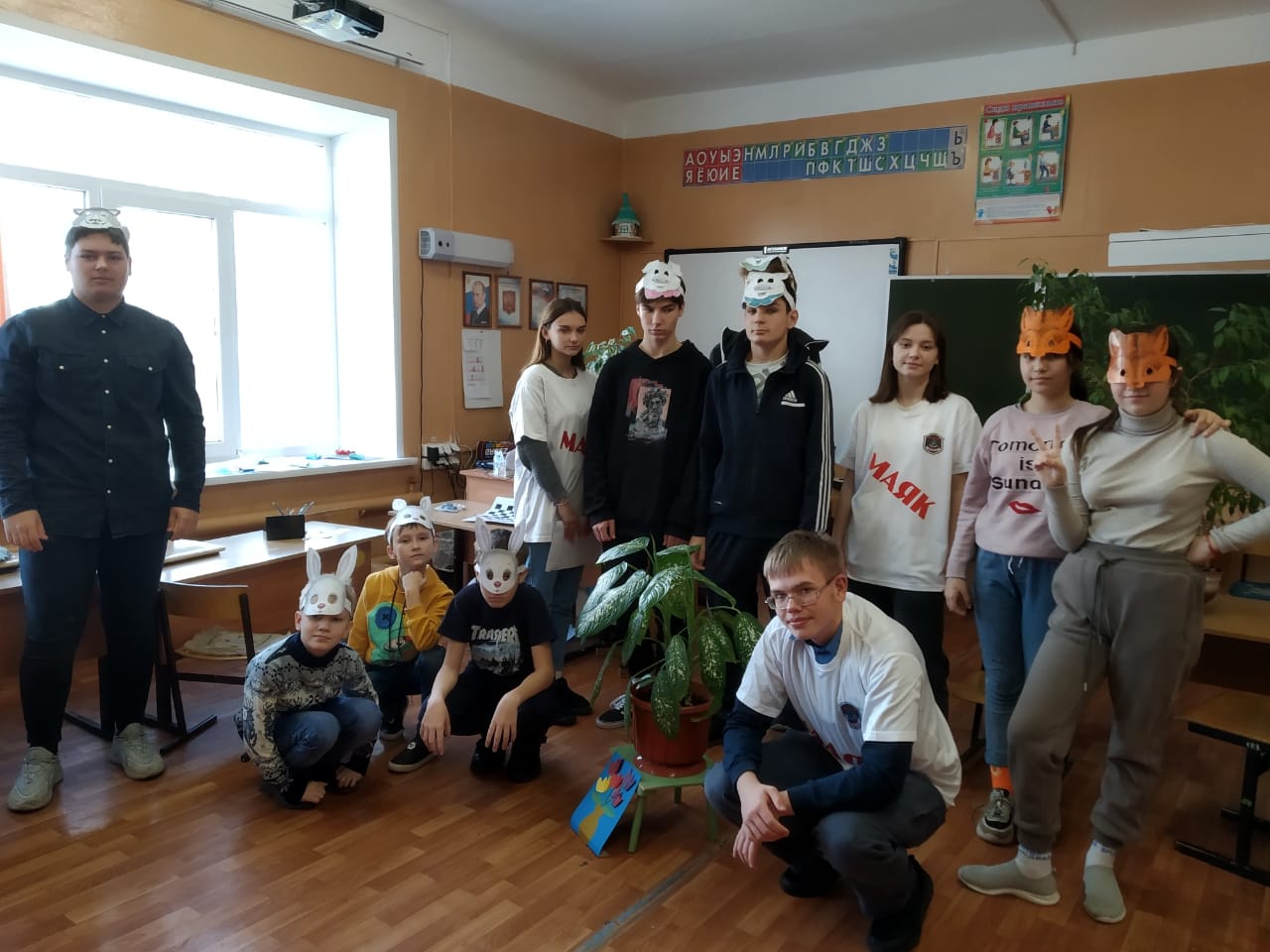 фото
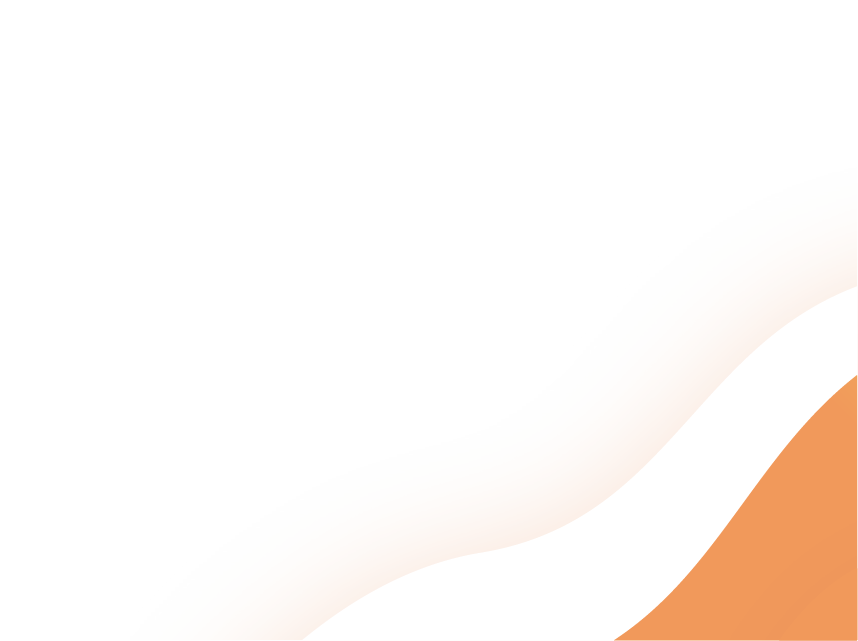 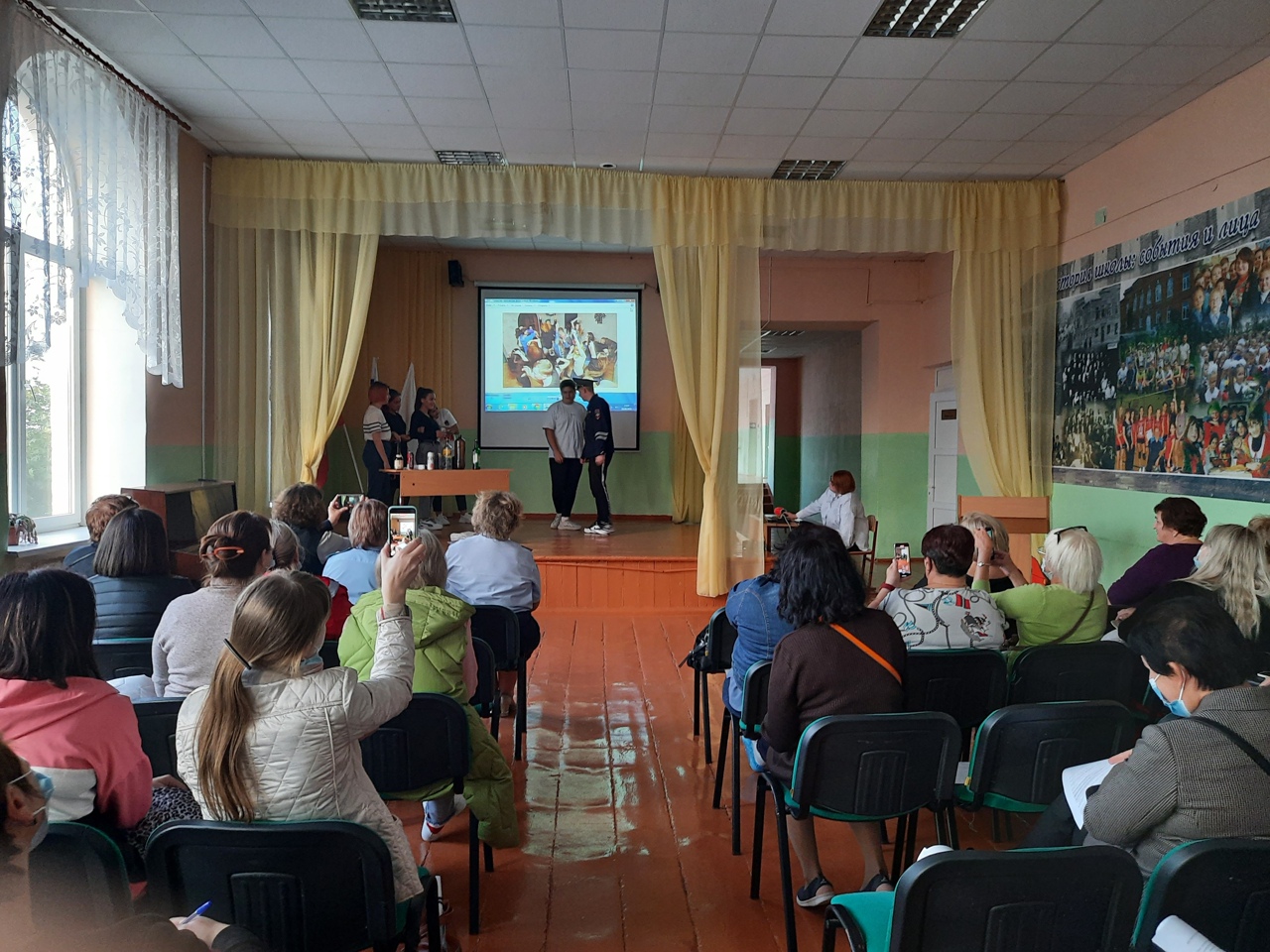 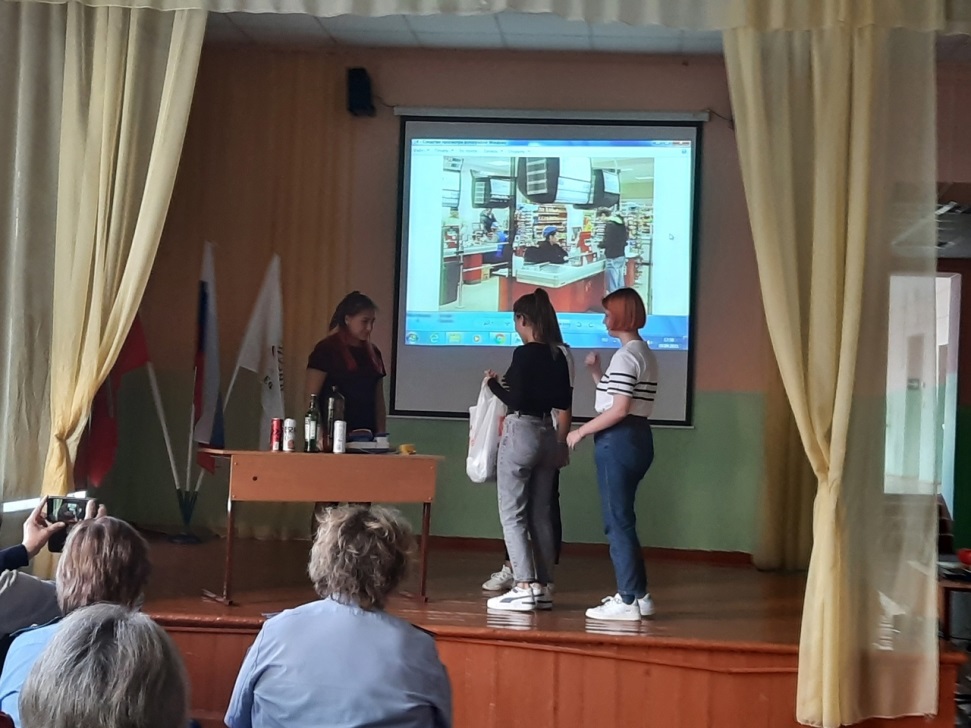 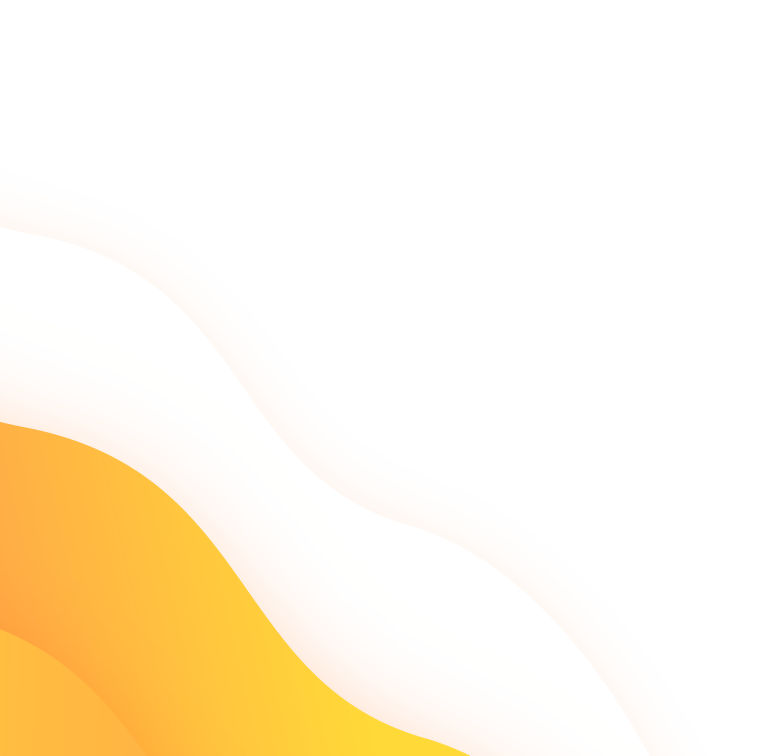 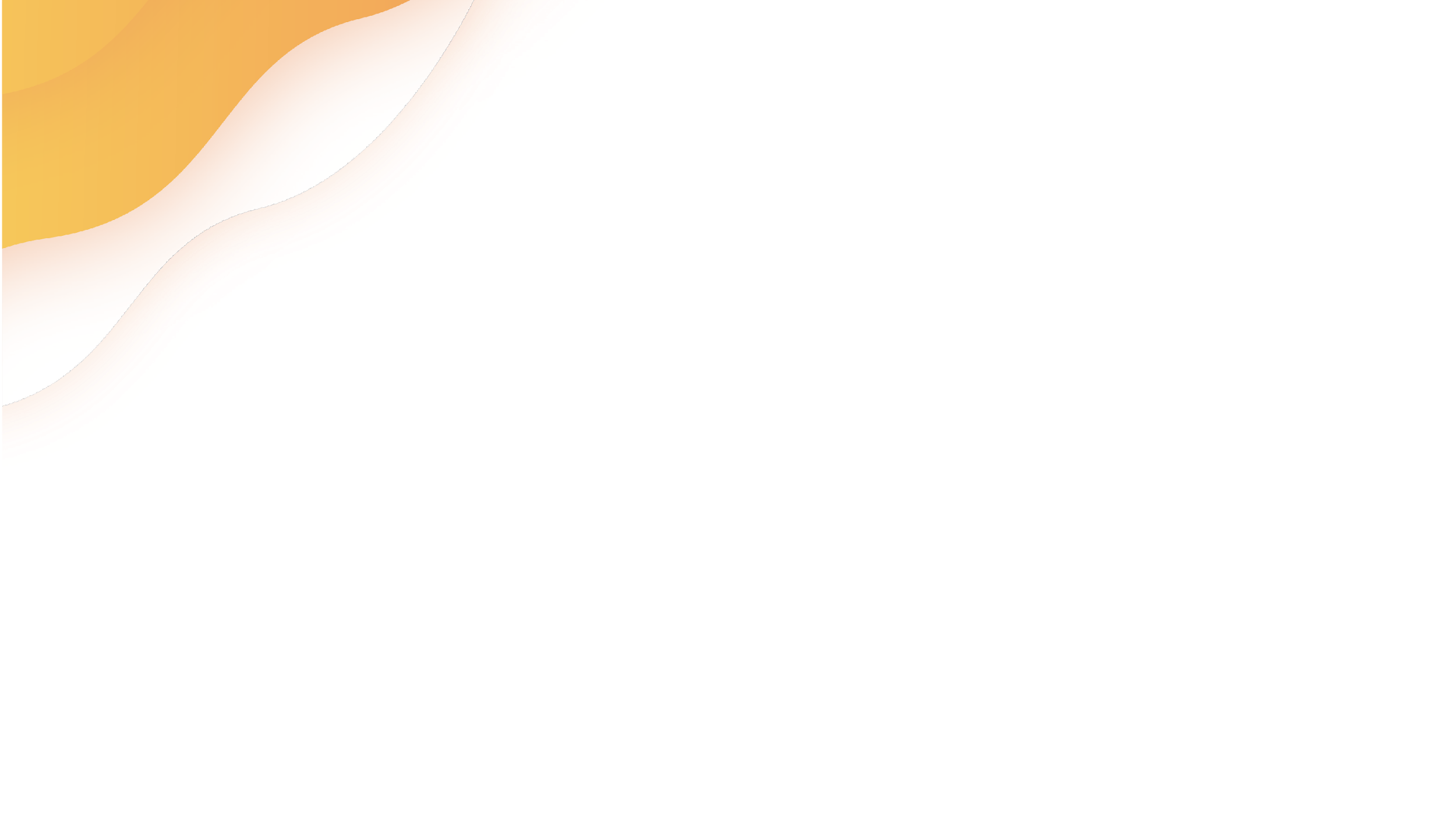 О ПРОЕКТЕ
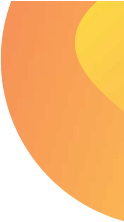 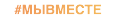 МЫ В СОЦИАЛЬНЫХ СЕТЯХ
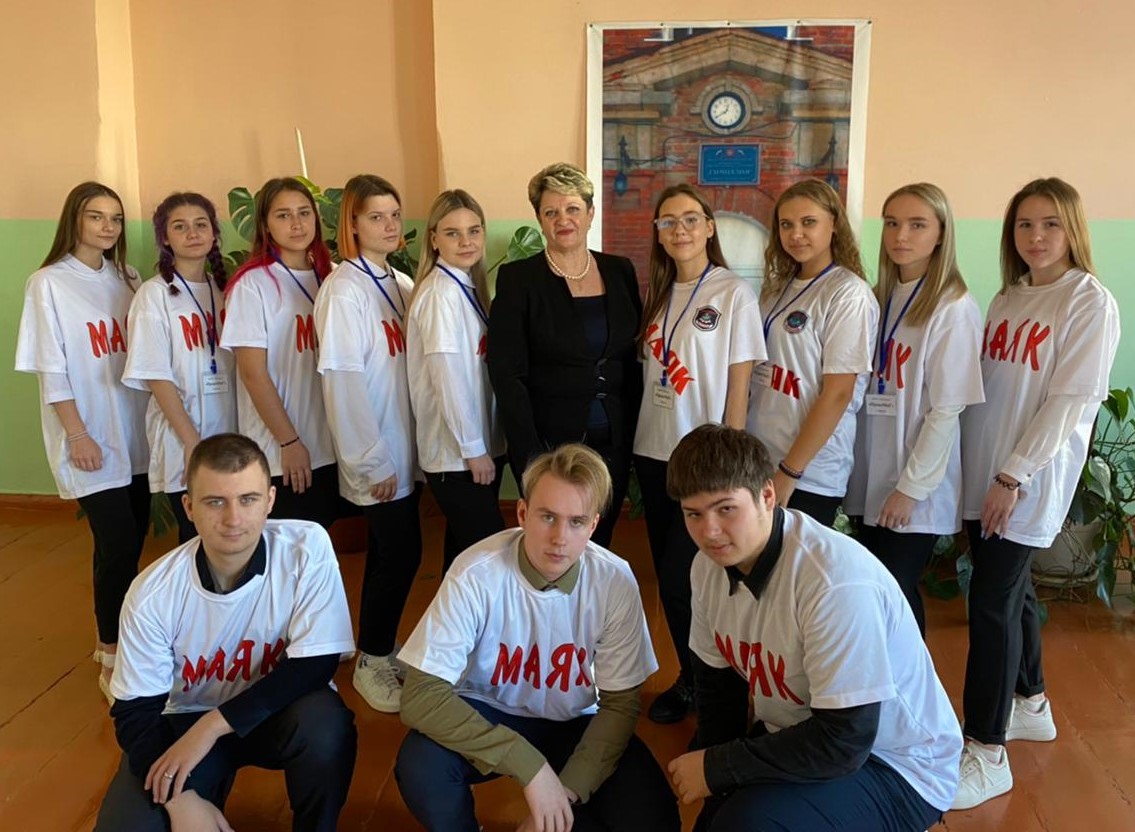 Ссылки и QR-коды на социальные сети проекта, организации:

https://vk.com/club204944649

https://vk.com/gimnaziaefremov

https://vk.com/gimnaziaefremov?ysclid=l5oc3v6l4s570051890

https://dobro.ru/project/10038187
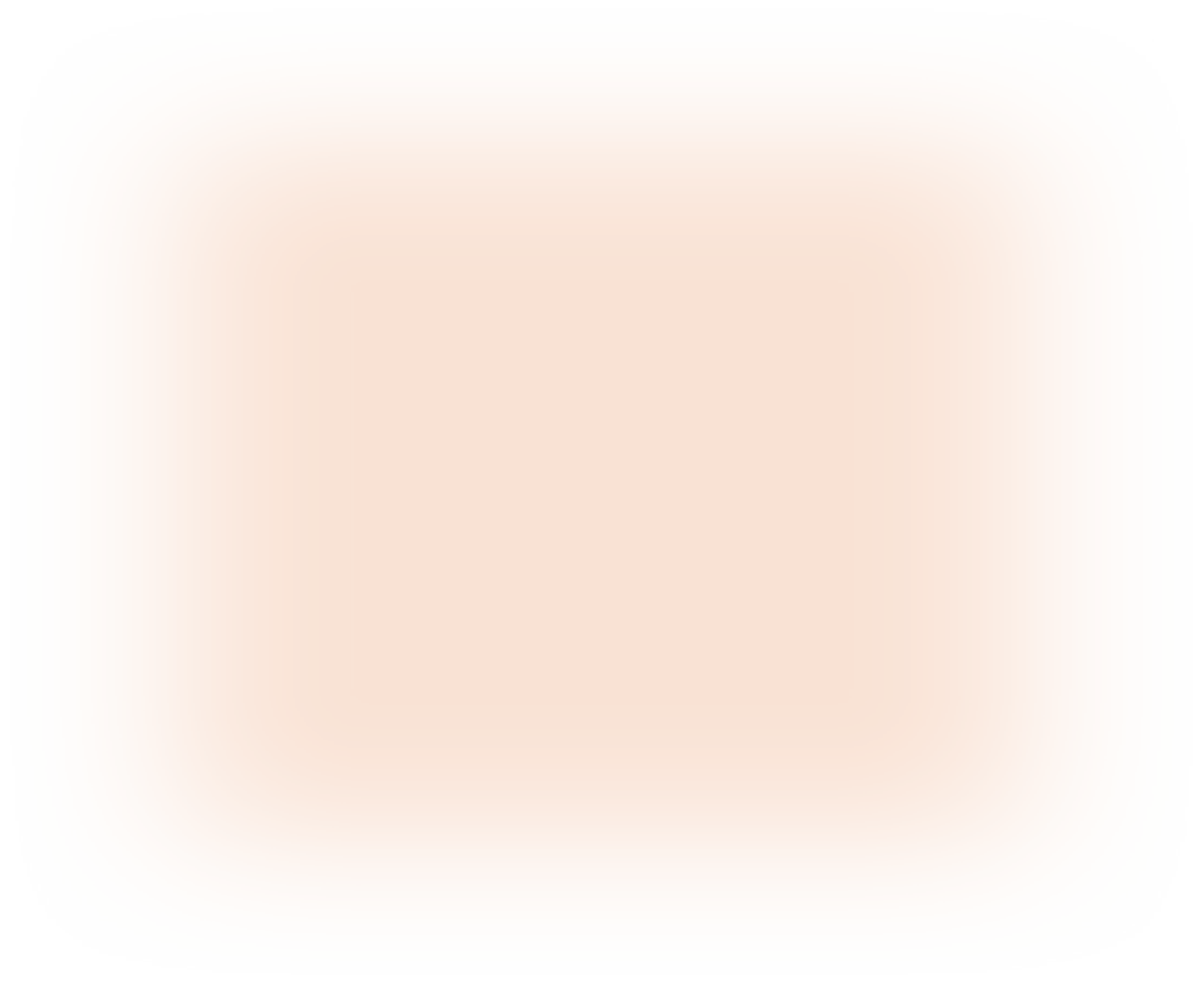 ПРИЗНАНИЕ И ВОВЛЕЧЕННОСТЬ
(«ДЕЙСТВУЮЩИЕ ЛИЦА»)
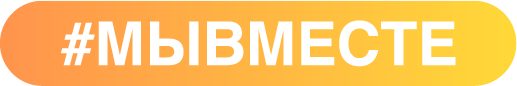 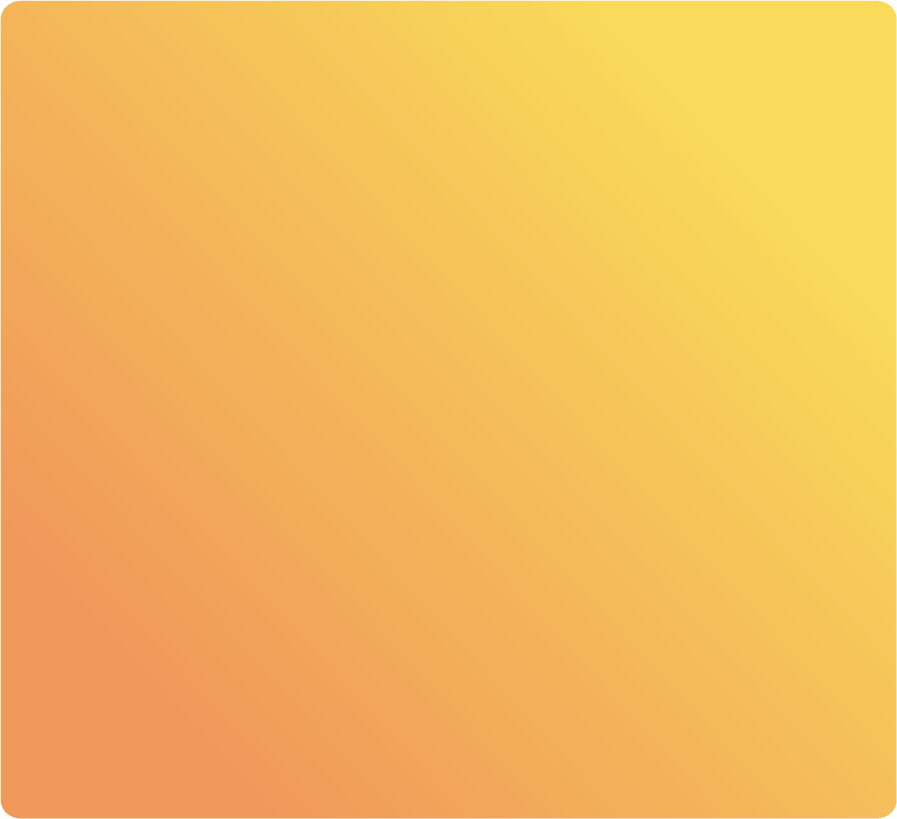 БЛАГОПОЛУЧАТЕЛИ: несовершеннолетние дети и их родители, педагоги, жители  города, сотрудники полиции, прокуратуры, следственного отдела, работники городской администрации
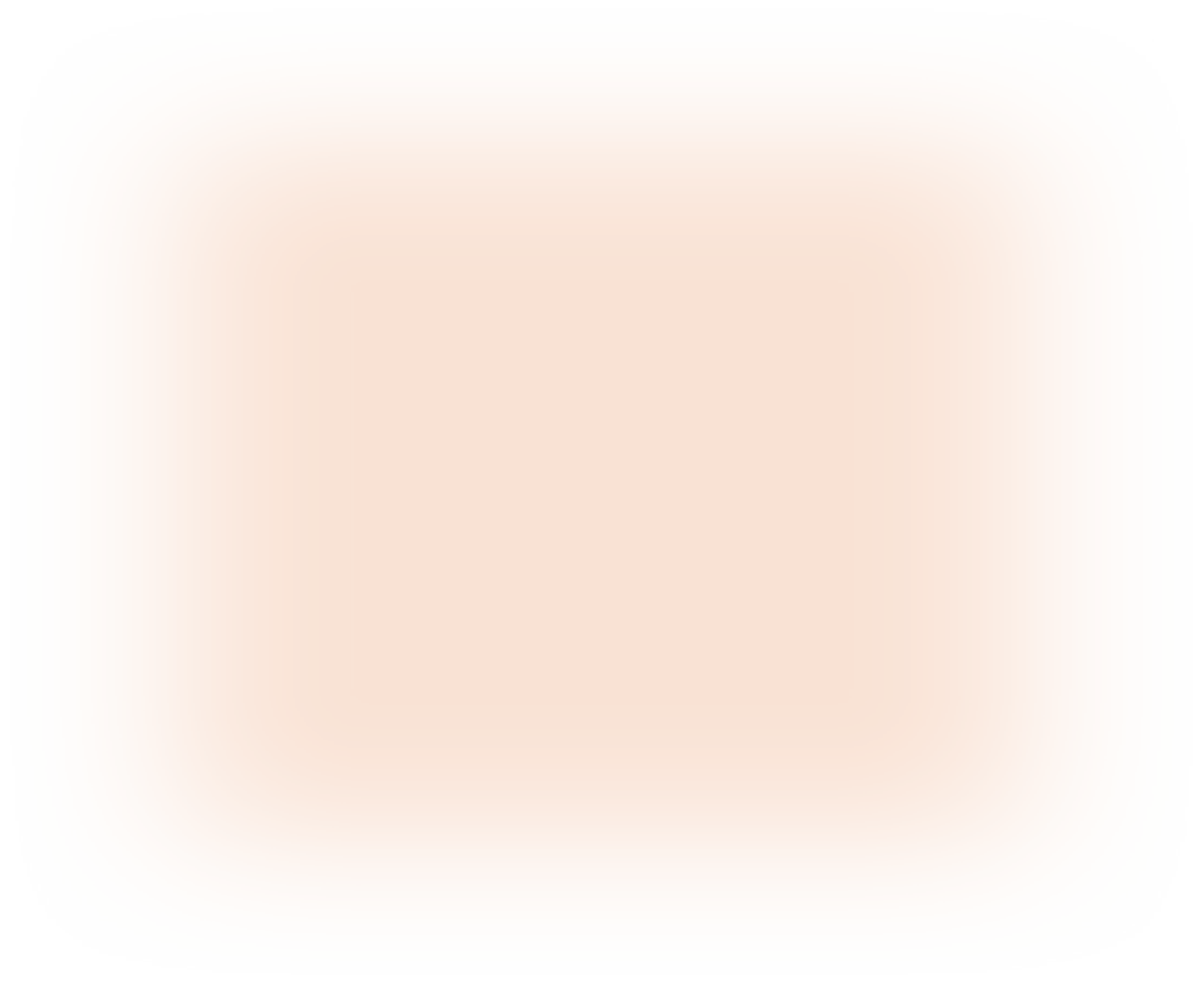 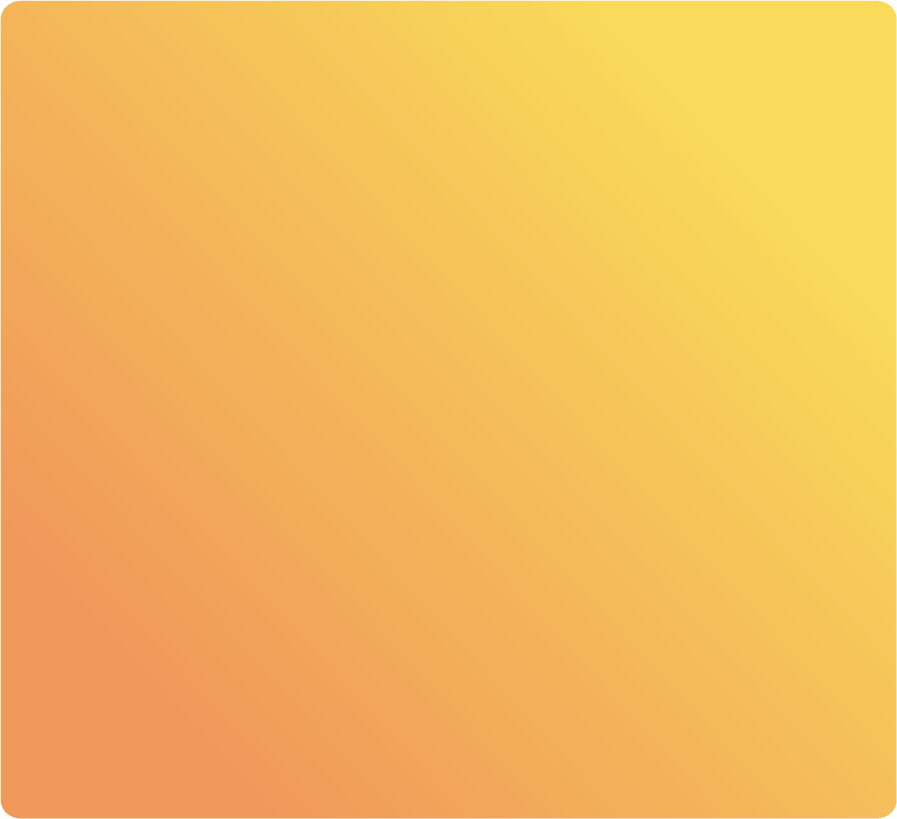 ВОЛОНТЁРЫ: школьники с 14 лет, педагоги
ПАРТНЁРЫ: МО МВД «Ефремовский» (ПДН), Ефремовская межрайонная прокуратура, Ефремовский межрайонный следственный отдел (по обслуживанию территории Ефремовского, Каменского районов),  администрации: МКОУ «СШ№1 имени И.Д.Кувалдина», «Социально-реабилитационного центра для несовершеннолетних №5»  г. Ефремов
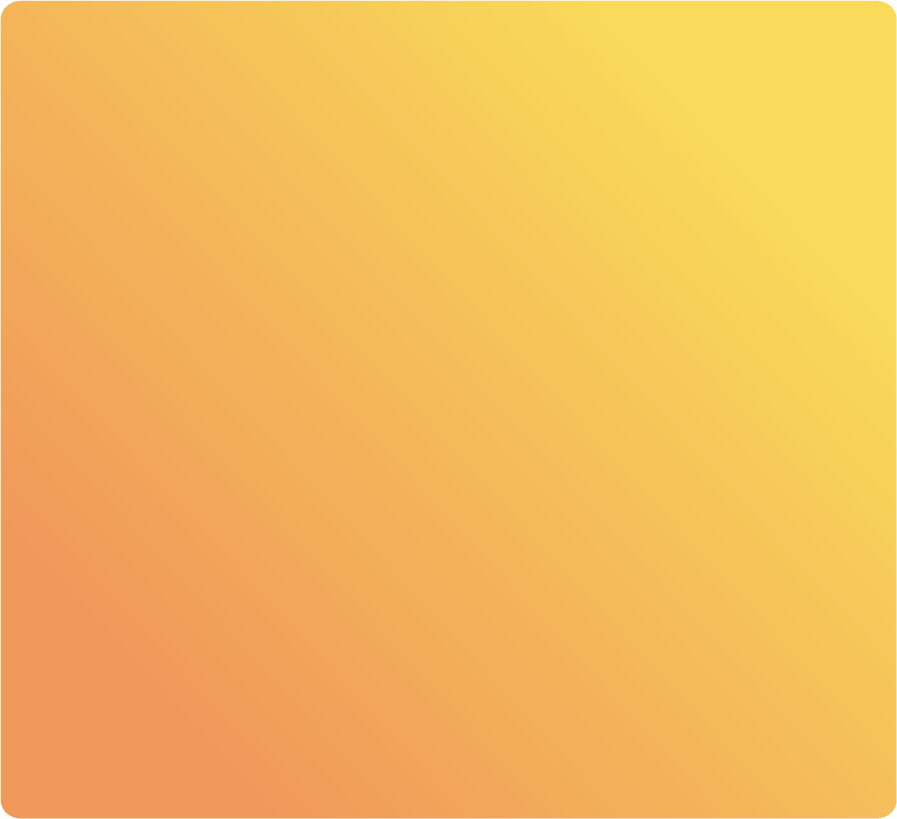 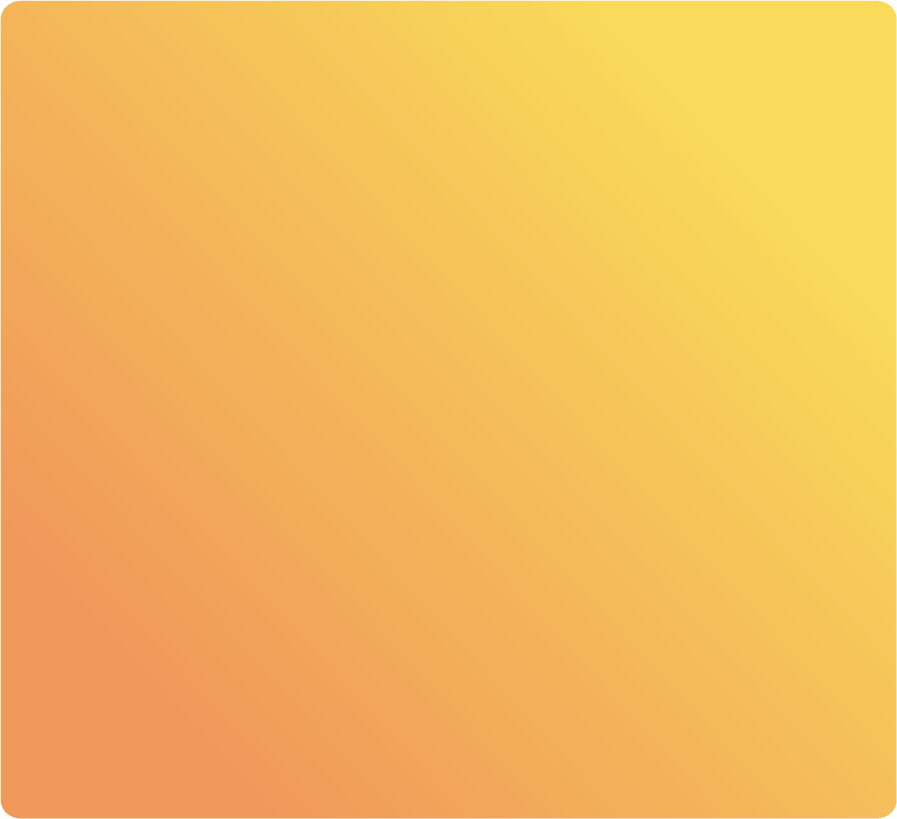 ОРГАНЫ ВЛАСТИ: Администрация муниципального образования город Ефремов в лице сотрудников комитета по образованию муниципального образования город Ефремов и сектора по делам несовершеннолетних и защите их прав
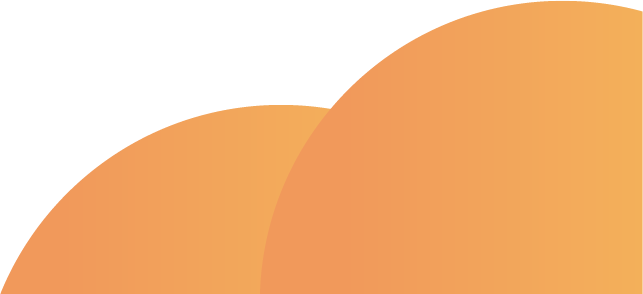 МЕДИА: Общественно-политическая  районная газета «Заря»  город Ефремов и Ефремовский район Тульской области.
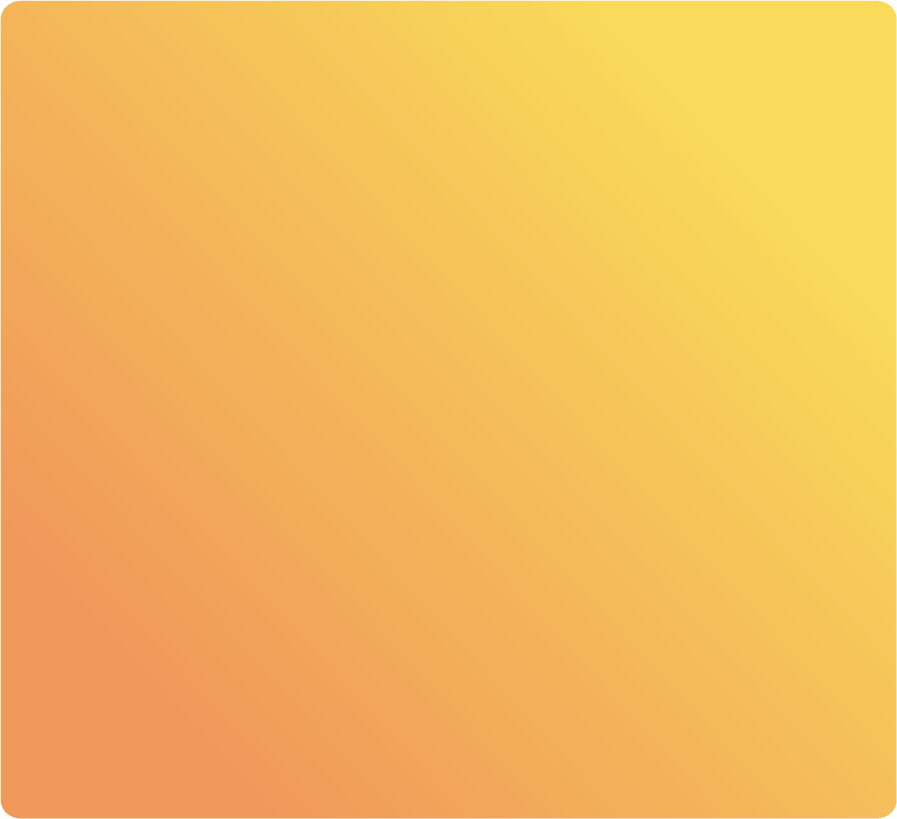 ПРИЗНАНИЕ И ВОВЛЕЧЕННОСТЬ
(«ДЕЙСТВУЮЩИЕ ЛИЦА»)
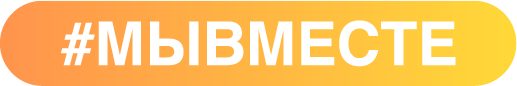 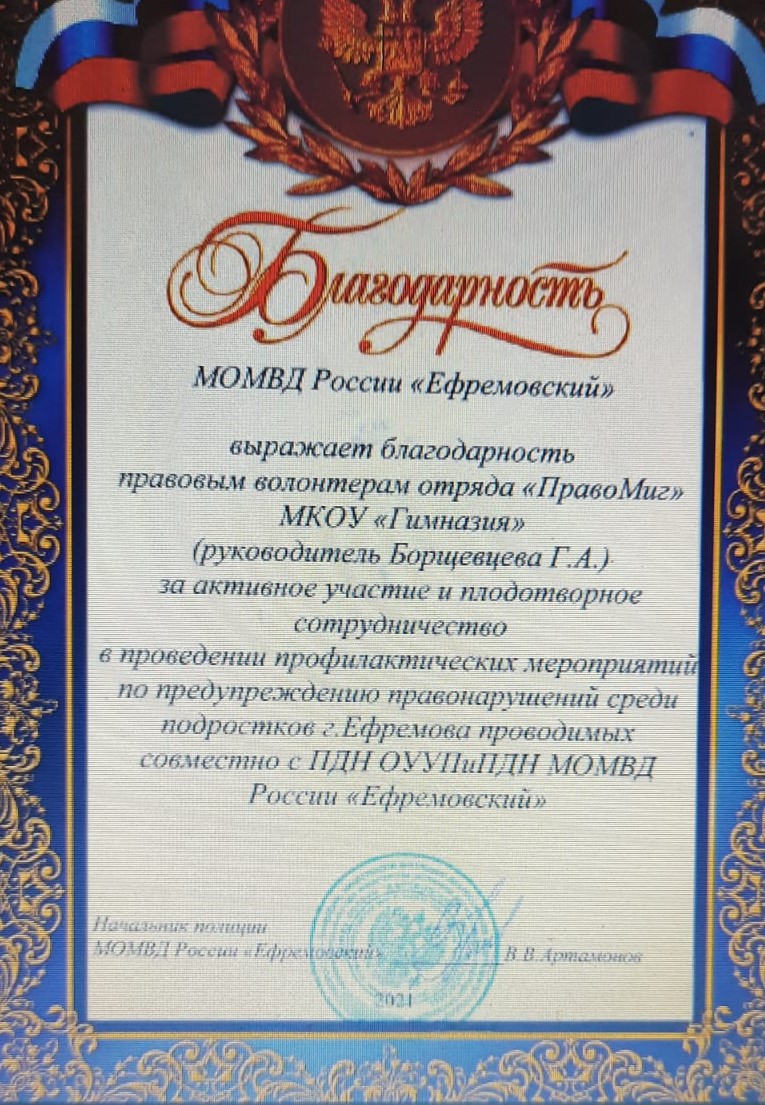 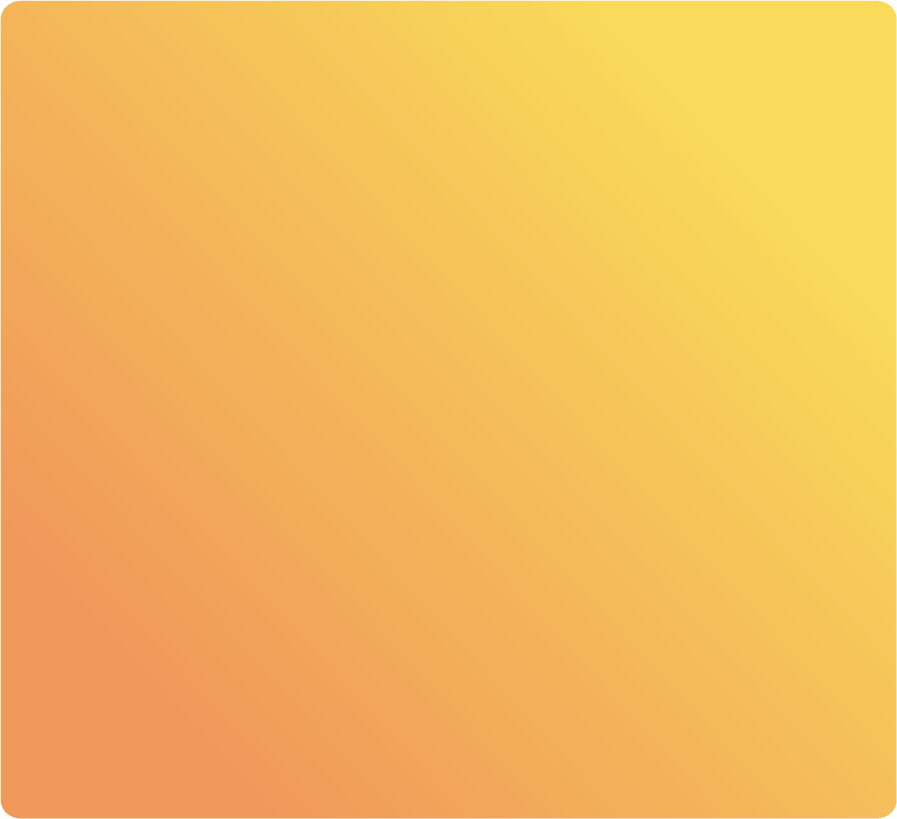 О
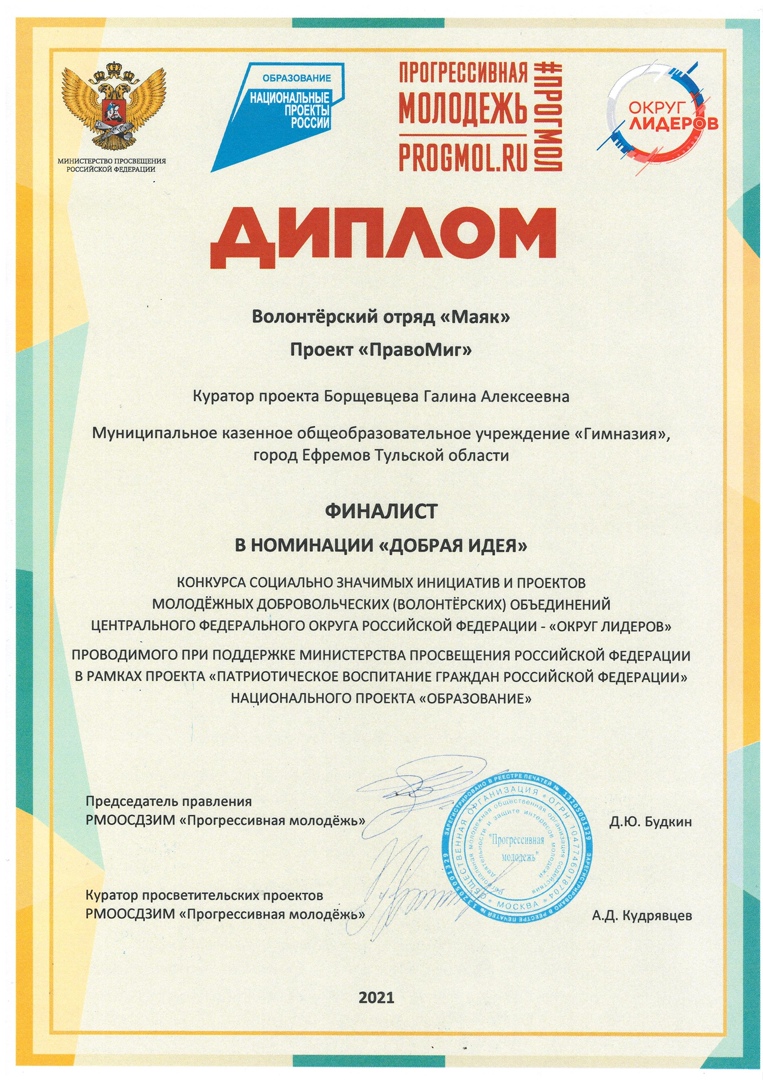 Дополнительная информация:
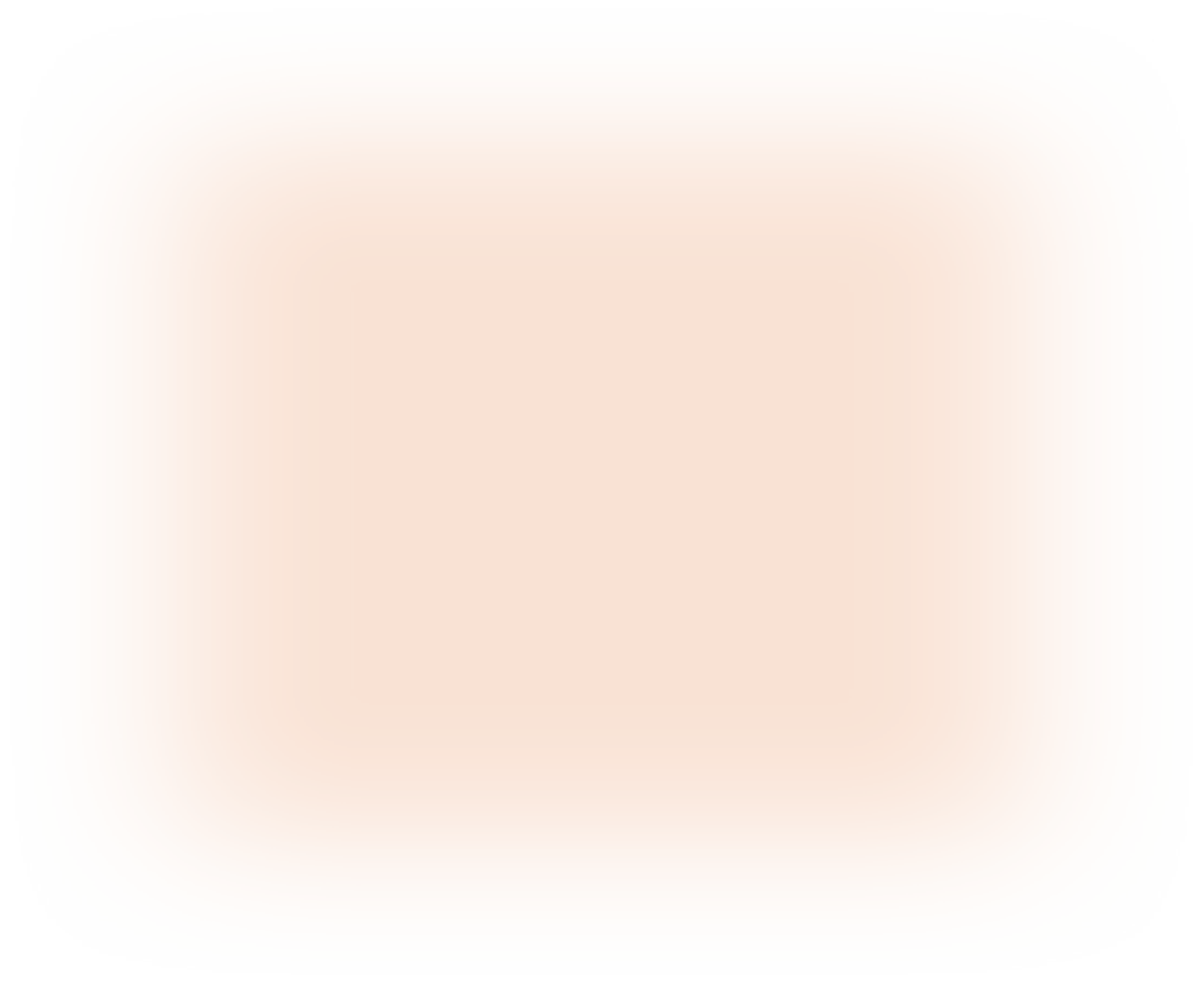 Работа правовых волонтеров отмечена: - Благодарностью МО МВД «Ефремовский» за активное участие и плодотворное сотрудничество в проведении профилактических мероприятий по предупреждению правонарушений среди подростков г. Ефремова с ПДН ОУУП и ПДН МО МВД -Благодарностью администрации МКОУ «СШ№1 имени И.Д.Кувалдина» за проведение-квест - игры «Знай и соблюдай ПДД» - Дипломом финалиста конкурса социально значимых проектов и инициатив молодежных добровольческих объединений Центрального федерального округа Российской Федерации «Округ лидеров»
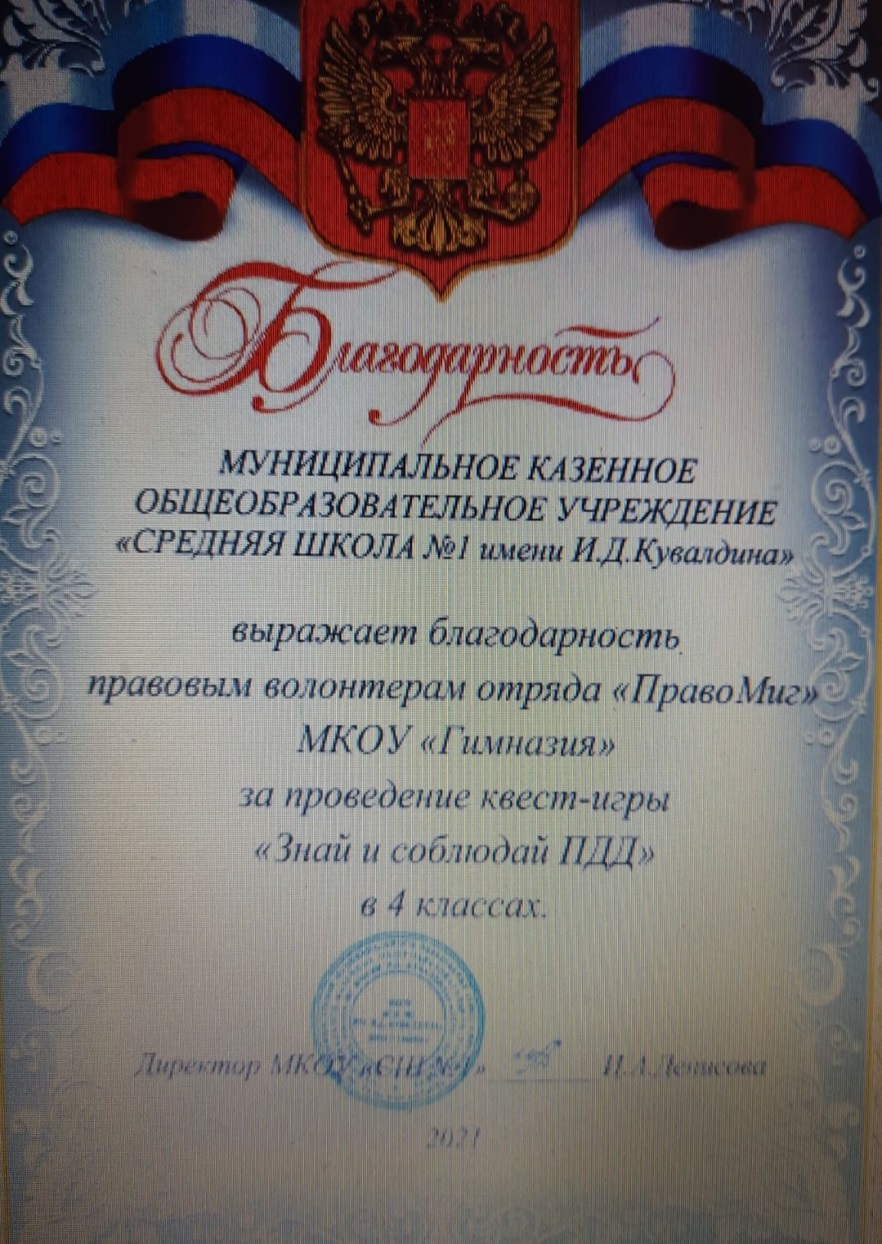 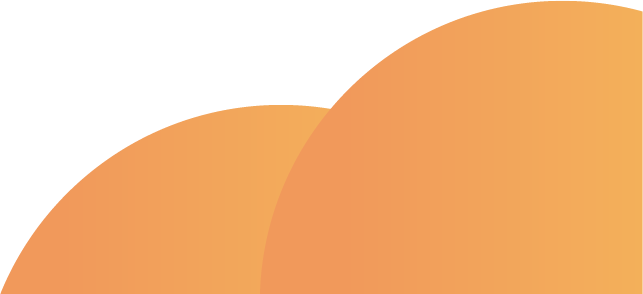 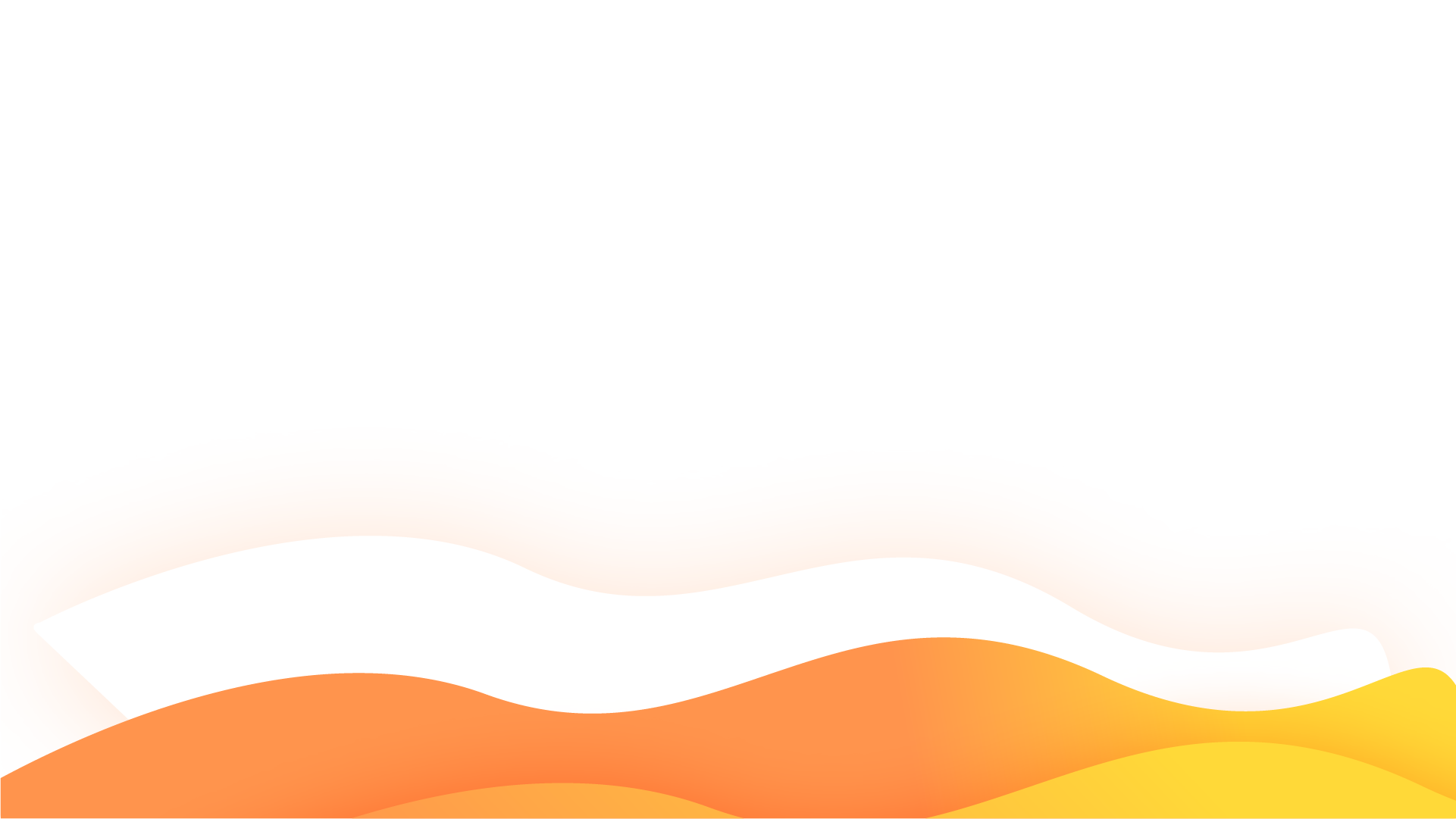 СПАСИБО ЗА ВНИМАНИЕ!
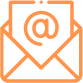 gab604@mail.ru
89632253564
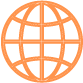